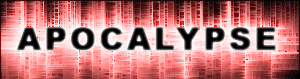 Apocalypse 15:1-5
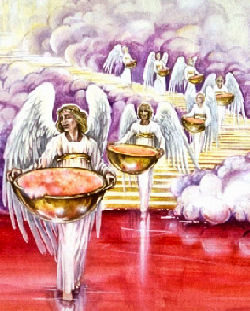 Apocalypse 15:1 

Puis je vis dans le ciel un autre signe, grand et admirable : sept anges, 
qui tenaient sept fléaux, les derniers, 
car par eux s’accomplit la colère de Dieu.
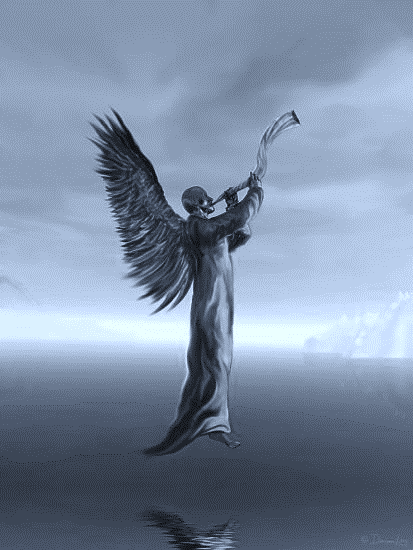 Apocalypse 10:7 

aux jours de la voix du septième ange, quand il sonnerait de la trompette, 
le mystère de Dieu s’accomplirait, 
comme il l’a annoncé à ses serviteurs, 
les prophètes.
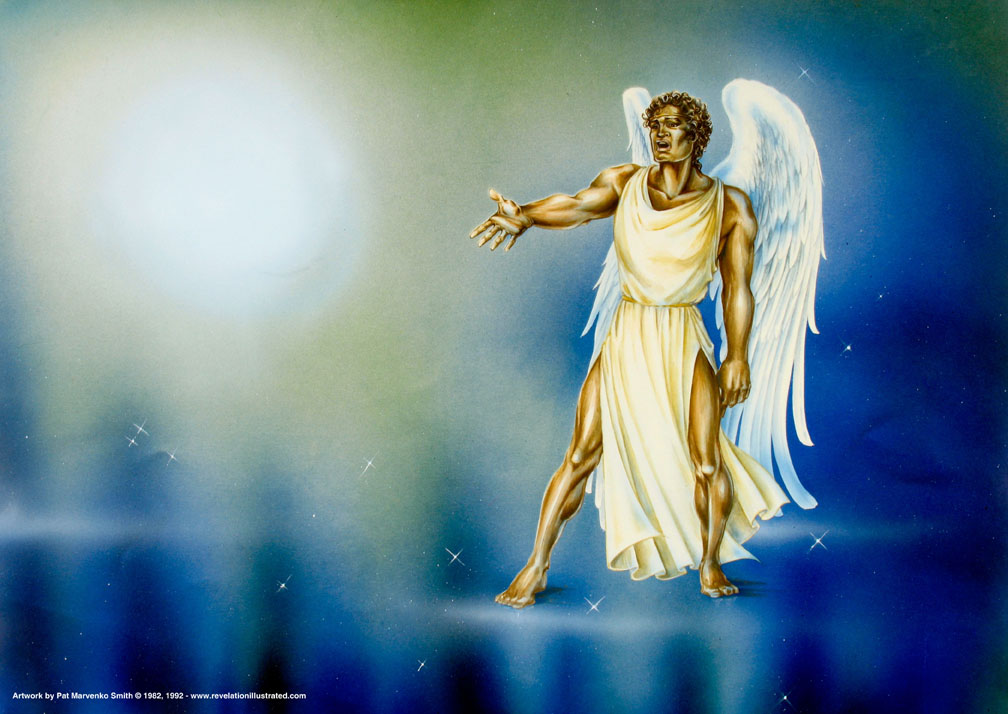 Apocalypse 16:17 

C’en est fait !
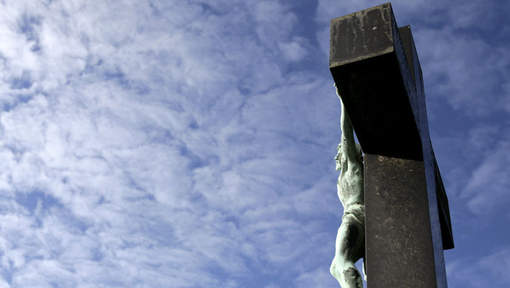 Jean 19:30

Tout est accompli.
Deutéronome 30:2 

Il est le rocher ; ses œuvres sont parfaites, Car toutes ses voies sont justes ; 
C’est un Dieu fidèle et sans iniquité, 
Il est juste et droit.
Psaume 19:9

Les jugements de l’Éternel sont vrais, 
ils sont tous justes.
Psaume 119:75

Je sais, ô Eternel ! 
que tes jugements sont justes
Psaume 119:137

Et tes jugements sont équitables
Jean 8:16

Si je juge, mon jugement est vrai, 
car je ne suis pas seul ; 
mais le Père qui m’a envoyé est avec moi.
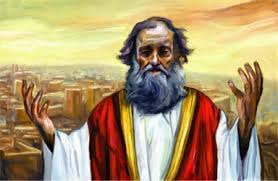 Habacuc 1:2

Jusqu’à quand, ô Éternel ?… 
J’ai crié, Et tu n’écoutes pas ! 
J’ai crié vers toi à la violence, 
Et tu ne secours pas !
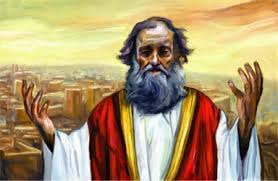 Habacuc 1:3

Pourquoi me fais-tu voir l’iniquité, 
Et contemples-tu l’injustice ? 
Pourquoi l’oppression et la violence 
sont-elles devant moi ? 
Il y a des querelles, et la discorde s’élève.
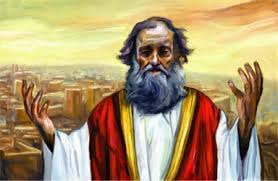 Habacuc 1:4

Aussi la loi n’a point de vie, 
La justice n’a point de force ; 
Car le méchant triomphe du juste, 
Et l’on rend des jugements iniques.
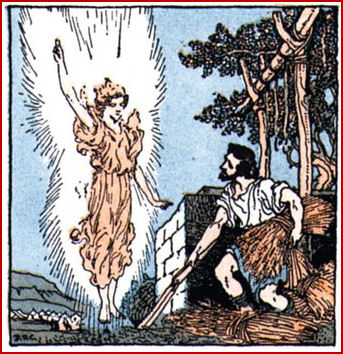 Juges 6:12

L’ange de l’Éternel lui apparut, et lui dit : L’Éternel est avec toi, vaillant héros !
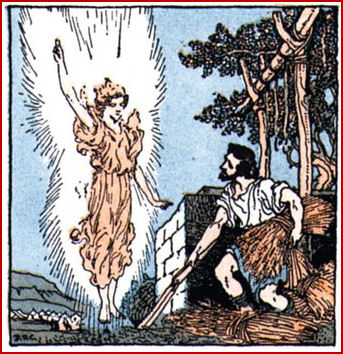 Juges 6:13

Gédéon lui dit : Ah ! mon seigneur, 
si l’Éternel est avec nous, 
pourquoi toutes ces choses 
nous sont-elles arrivées ?
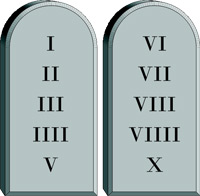 1 Thessaloniciens 1:9

La loi n’est pas faite pour le juste, 
mais pour les méchants et les rebelles
1 Thessaloniciens 1:10

Jésus … nous délivre de la colère à venir.
1 Thessaloniciens 5:9

Car Dieu ne nous a pas destinés à la colère, mais à l’acquisition du salut 
par notre Seigneur Jésus-Christ
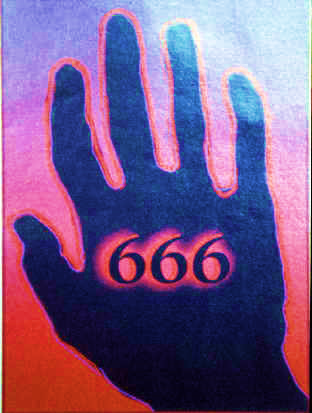 Apocalypse 14:9

Si quelqu’un adore la bête et son image, 
et reçoit une marque 
sur son front ou sur sa main,
Apocalypse 14:10

il boira, lui aussi, du vin de la fureur de Dieu, versé sans mélange dans la coupe 
de sa colère, et il sera tourmenté 
dans le feu et le soufre, 
devant les saints anges et devant l’agneau.
Apocalypse 14:11

Et la fumée de leur tourment 
monte aux siècles des siècles ; 
et ils n’ont de repos ni jour ni nuit, 
ceux qui adorent la bête et son image, 
et quiconque reçoit la marque de son nom.
Apocalypse 7:4

Cent quarante-quatre mille, 
de toutes les tribus des fils d’Israël
Apocalypse 7:9

Une grande foule, 
que personne ne pouvait compter, 
de toute nation, de toute tribu, 
de tout peuple, et de toute langue. 
Ils se tenaient devant le trône 
et devant l’agneau, 
revêtus de robes blanches, 
et des palmes dans leurs mains.
Apocalypse 15:2

Je vis comme une mer de verre, 
mêlée de feu, 
et ceux qui avaient vaincu la bête, 
et son image, et le nombre de son nom, debout sur la mer de verre, 
ayant des harpes de Dieu.
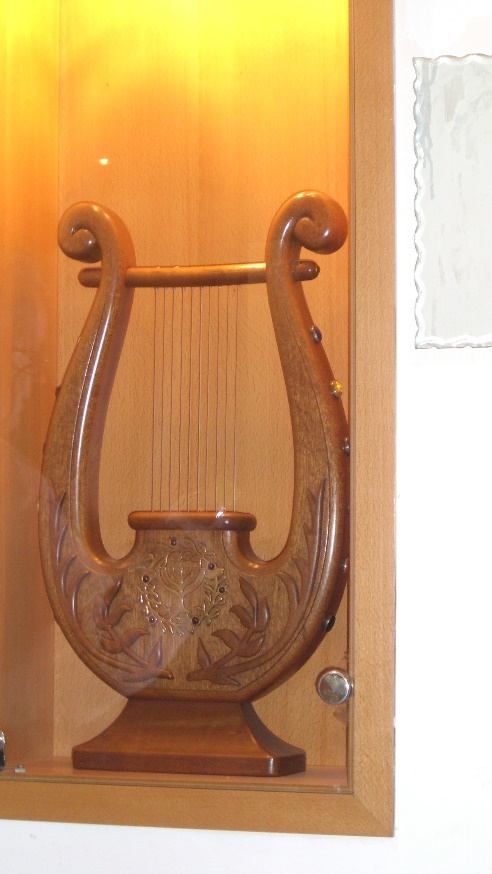 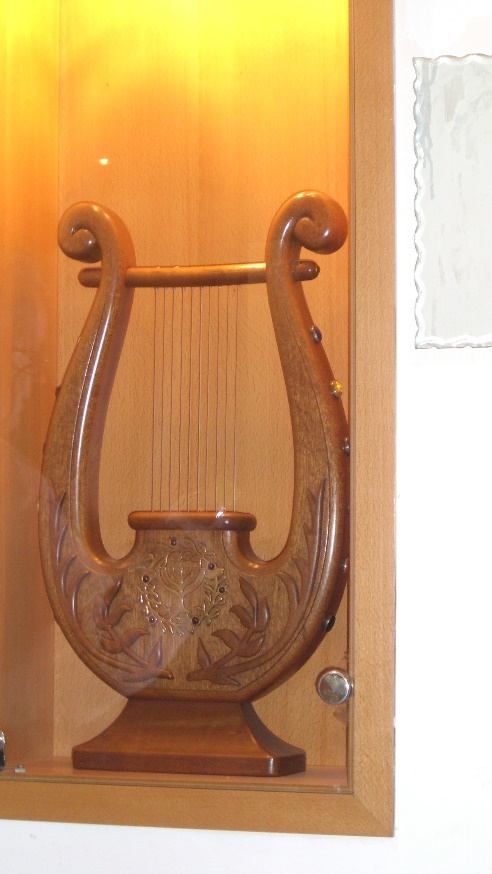 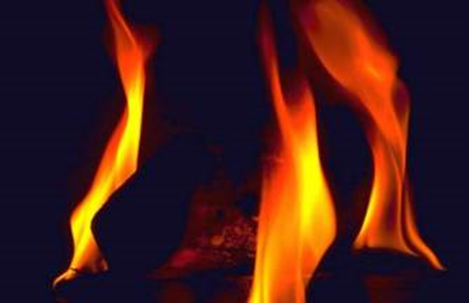 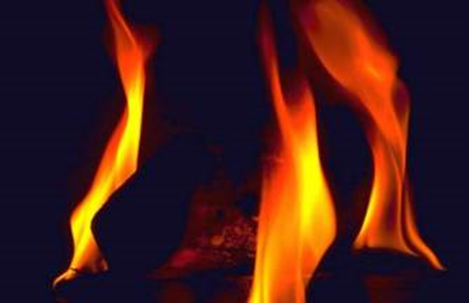 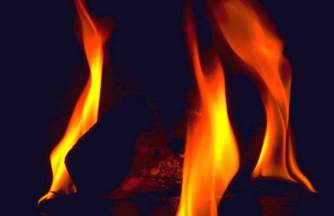 Apocalypse 4:6

Il y a encore devant le trône 
comme une mer de verre, 
semblable à du cristal.
Exode 24:10

Ils virent le Dieu d’Israël ; sous ses pieds, c’était comme un ouvrage de saphir transparent, comme le ciel lui-même 
dans sa pureté.
Apocalypse 15:2

Je vis comme une mer de verre, 
mêlée de feu, 
et ceux qui avaient vaincu la bête, 
et son image, et le nombre de son nom, debout sur la mer de verre, 
ayant des harpes de Dieu.
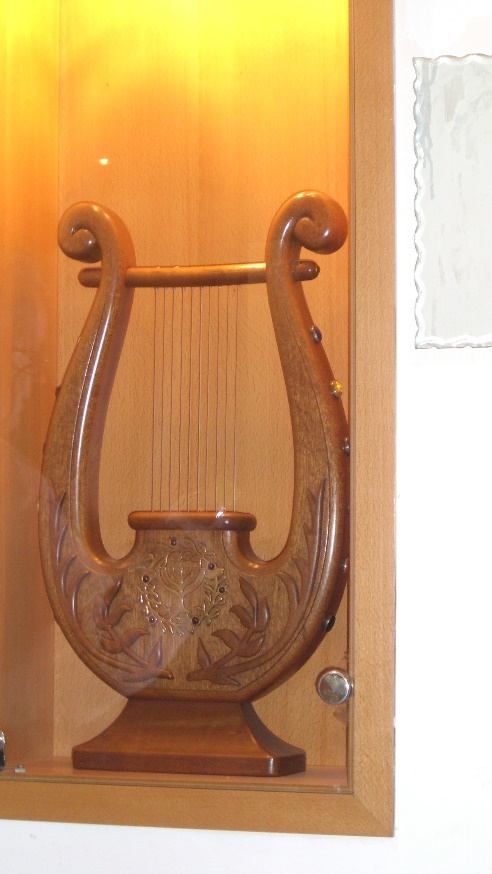 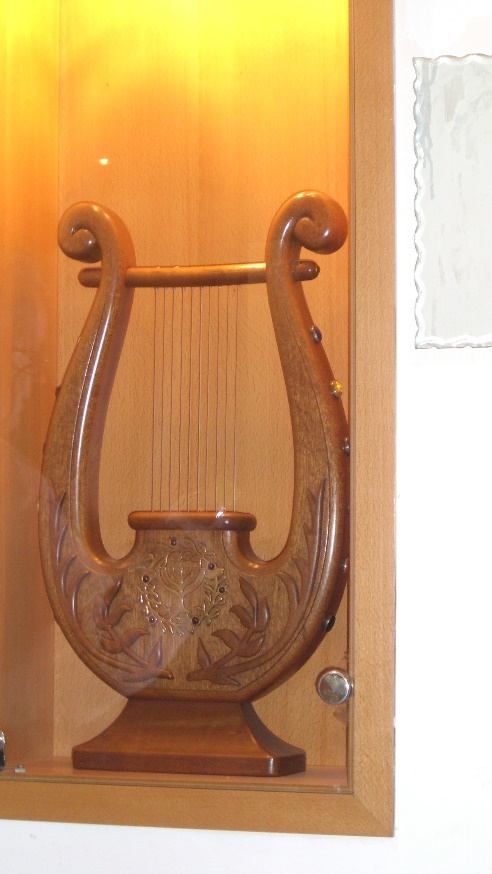 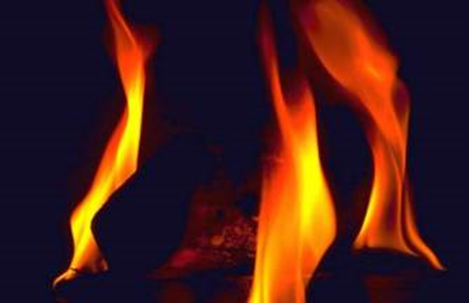 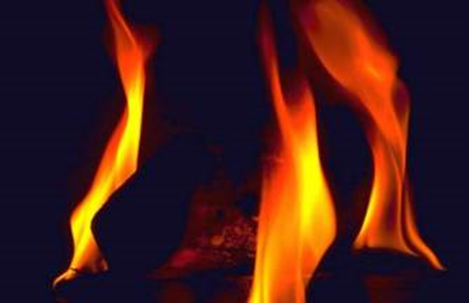 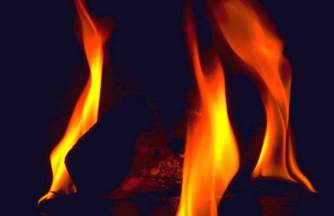 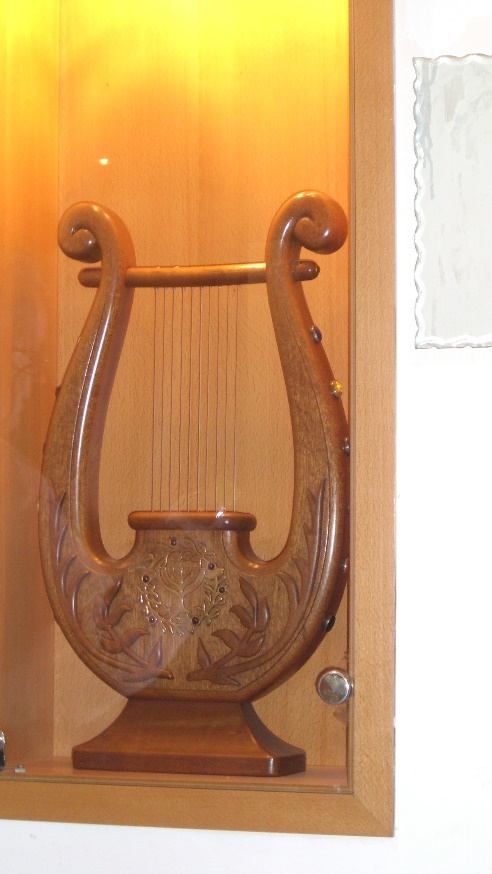 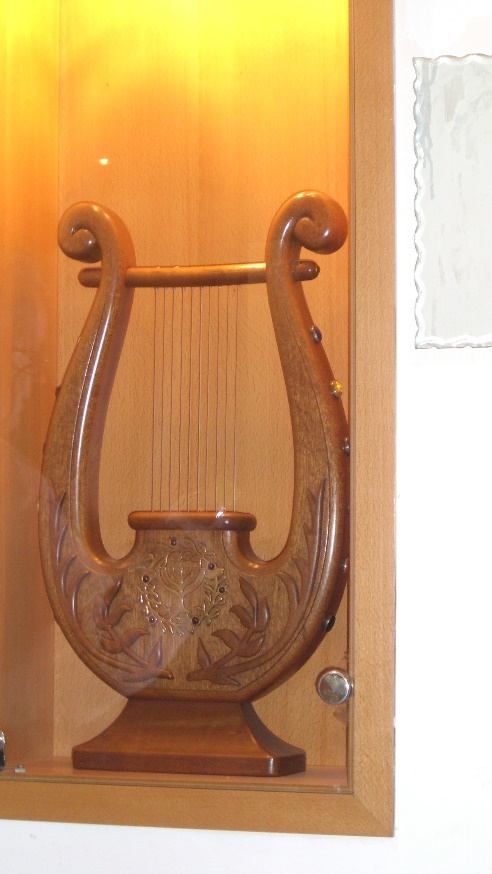 Apocalypse 15:3

Et ils chantent le cantique de Moïse, 
le serviteur de Dieu, 
et le cantique de l’agneau, en disant : 
Tes œuvres sont grandes et admirables, Seigneur Dieu tout-puissant ! Tes voies sont justes et véritables, roi des nations !
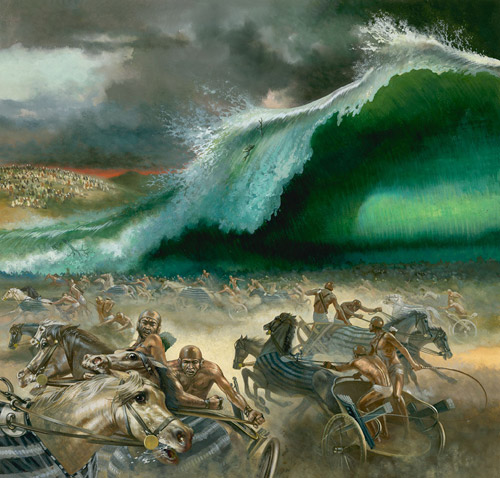 Exode 15:1 

Moïse et les enfants 
d’Israël chantèrent 
ce cantique à l’Éternel. 
Ils dirent : 
Je chanterai à l’Éternel, 
car il a fait éclater sa gloire ; 
Il a précipité dans la mer 
le cheval et son cavalier.
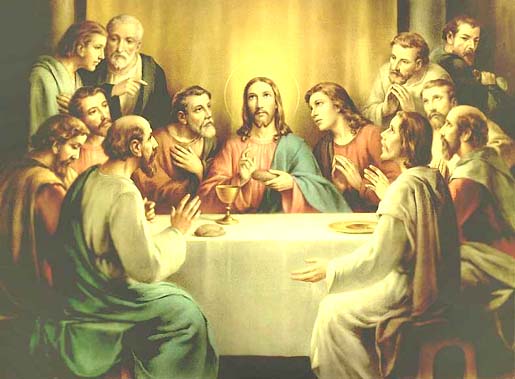 Matthieu 26:30

Après avoir chanté les cantiques, 
ils se rendirent à la montagne des oliviers.
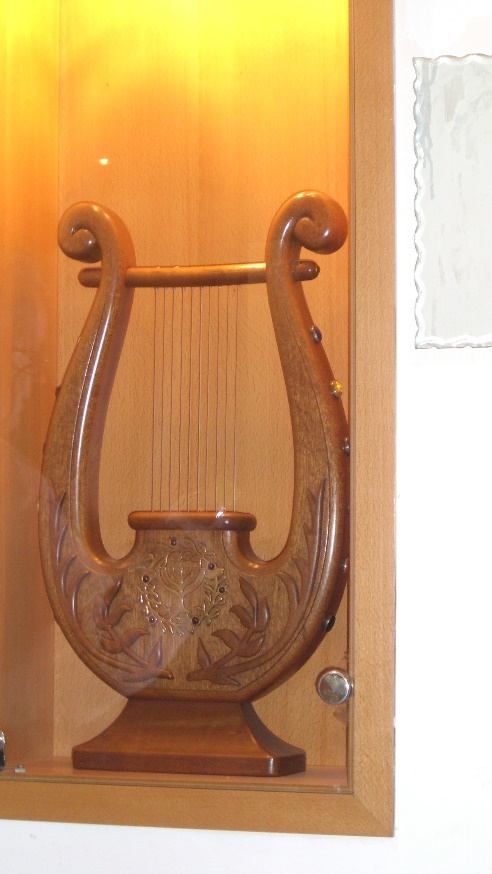 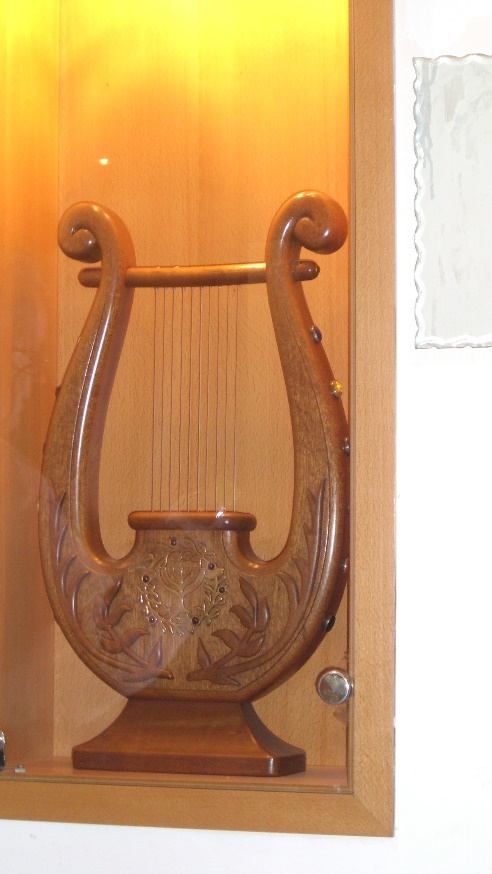 Apocalypse 15:3

Et ils chantent le cantique de Moïse, 
le serviteur de Dieu, 
et le cantique de l’agneau, en disant : 
Tes œuvres sont grandes et admirables, Seigneur Dieu tout-puissant ! Tes voies sont justes et véritables, roi des nations !
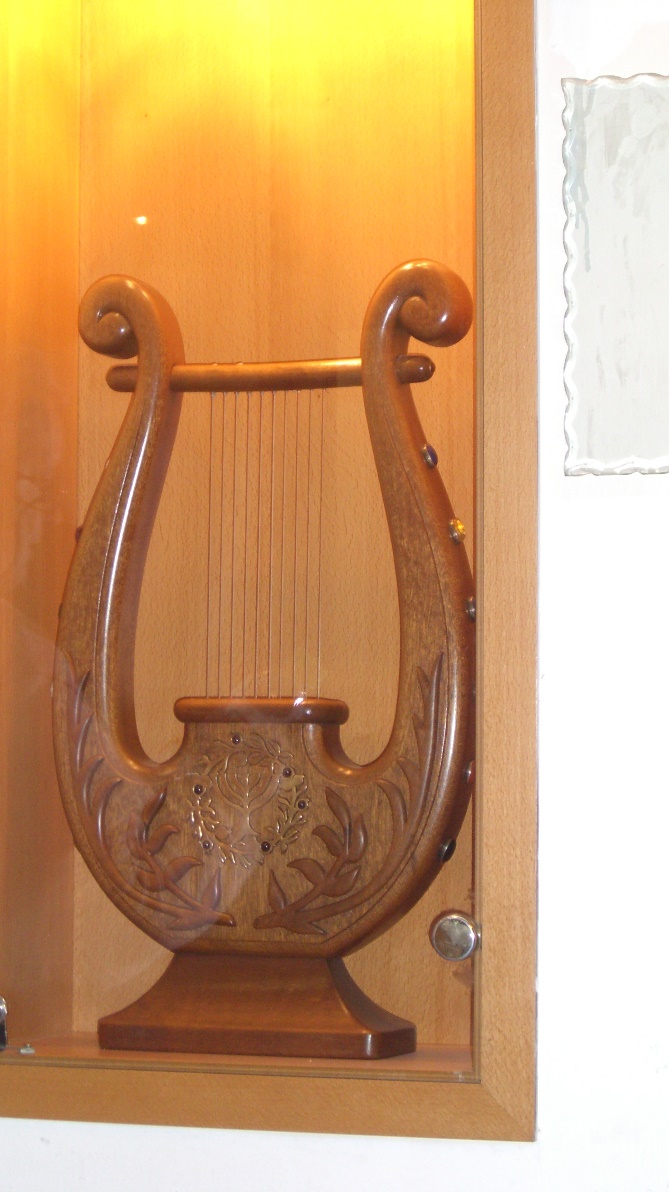 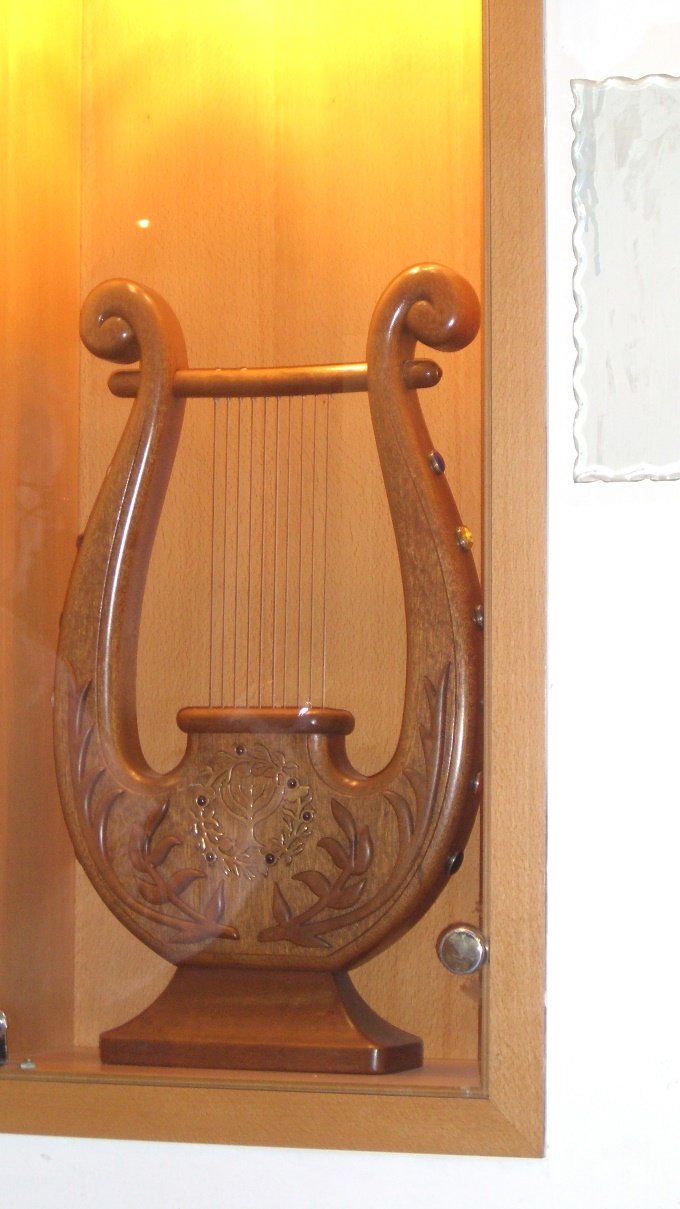 Apocalypse 15:3

Tes œuvres sont grandes et admirables, Seigneur Dieu tout-puissant ! 
Tes voies sont justes et véritables, 
roi des nations !
Psaume 139:6 

Une science aussi merveilleuse 
est au-dessus de ma portée, 
Elle est trop élevée 
pour que je puisse la saisir.
Job 37:5

Dieu tonne avec sa voix 
d’une manière merveilleuse ; 
Il fait de grandes choses 
que nous ne comprenons pas.
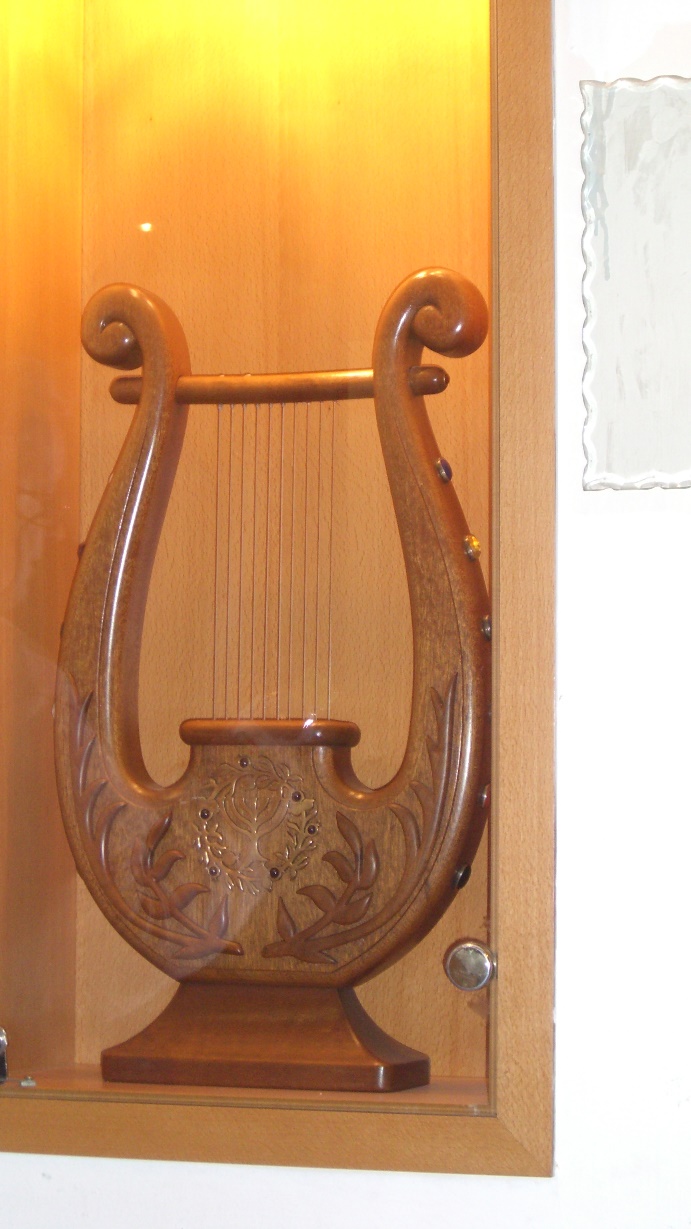 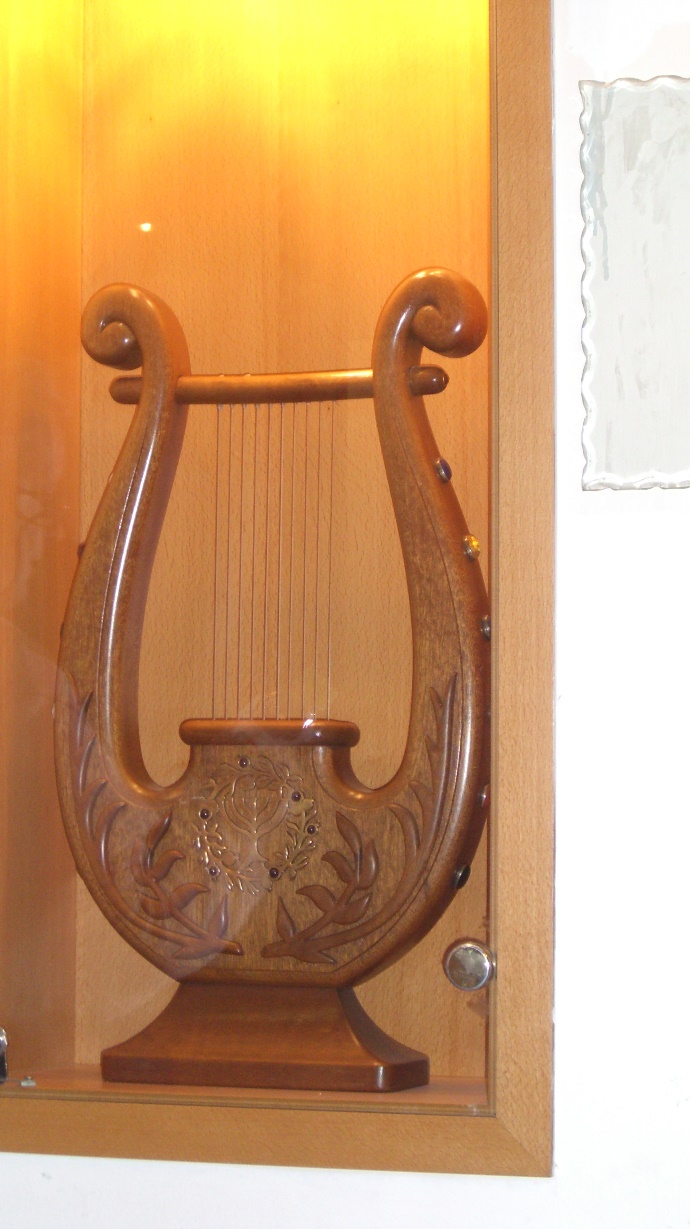 Apocalypse 15:3

Tes œuvres sont grandes et admirables, Seigneur Dieu tout-puissant ! 
Tes voies sont justes et véritables, 
roi des nations !
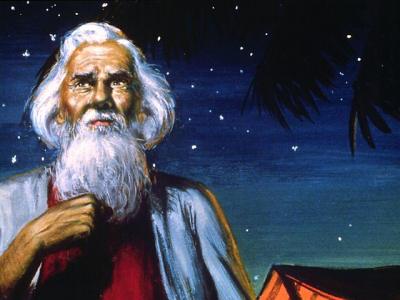 Genèse 17:1

Lorsque Abram fut âgé 
de quatre-vingt-dix-neuf ans, 
l’Éternel apparut à Abram, et lui dit : 
Je suis le Dieu tout-puissant. 
Marche devant ma face, et sois intègre.
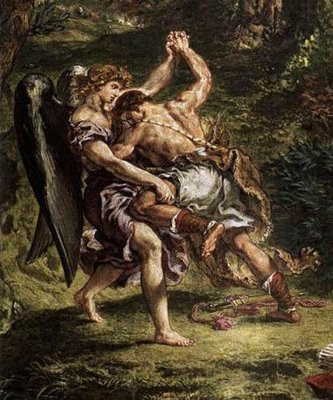 Genèse 35:11

Dieu lui dit : Je suis le Dieu tout-puissant. Sois fécond, et multiplie: une nation et une multitude de nations naîtront de toi, et des rois sortiront de tes reins.
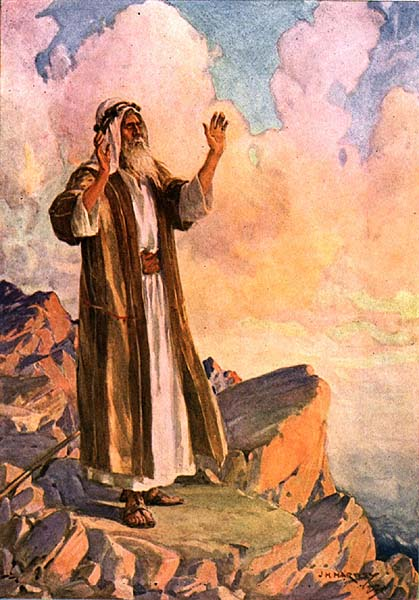 Exode 6:3

Je suis apparu à Abraham, 
à Isaac et à Jacob, 
comme le Dieu tout-puissant
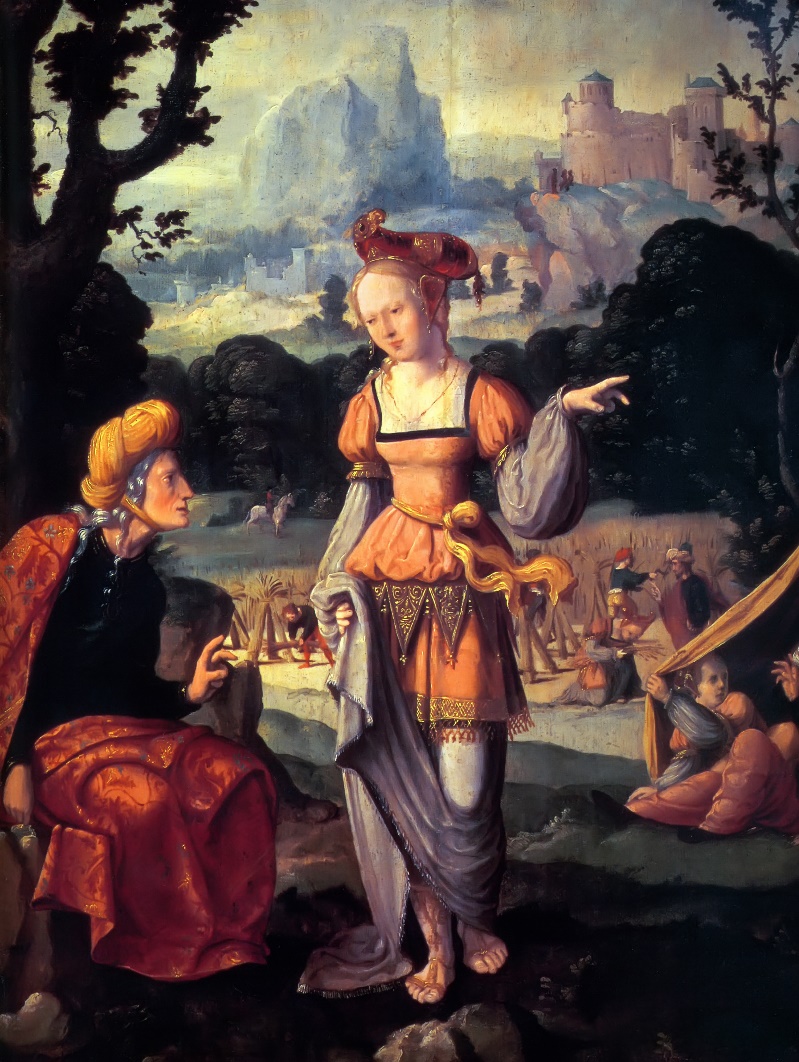 Ruth 1:20

Ne m’appelez pas Naomi ; 
appelez-moi Mara, 
car le Tout-Puissant 
m’a remplie d’amertume.
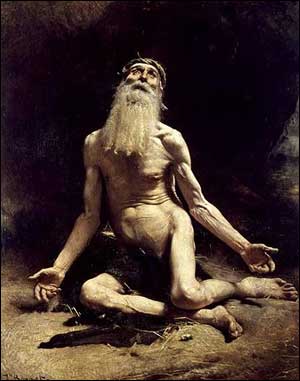 Job 6:4

Les flèches du Tout-Puissant m’ont percé
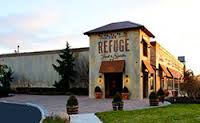 Psaume 91:1

Celui qui demeure 
sous l’abri du Très-Haut 
Repose à l’ombre du Tout Puissant.
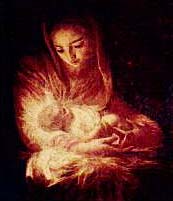 Luc 1:49

Le Tout-Puissant a fait pour moi 
de grandes choses.
α      &  Ω Apocalypse 1:8 Je suis l’alpha et l’oméga, dit le Seigneur Dieu, celui qui est, qui était, et qui vient, le Tout-Puissant.
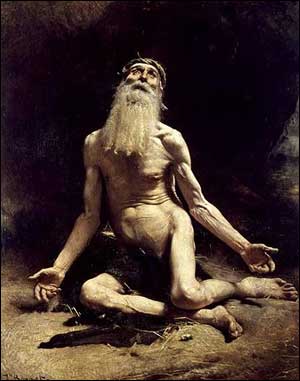 Job 42:2

Je reconnais que tu peux tout, 
Et que rien ne s’oppose à tes pensées.
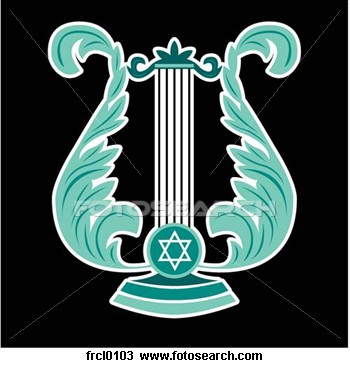 Psaume 115:3

Notre Dieu est au ciel, 
Il fait tout ce qu’il veut.
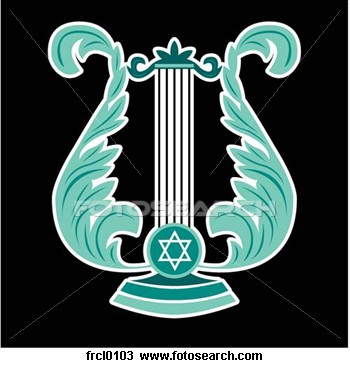 Psaume 135:6

Tout ce que l’Éternel veut, il le fait, 
Dans les cieux et sur la terre, 
Dans les mers et dans tous les abîmes.
Matthieu 19:26

À Dieu tout est possible.
Luc 1:37

Rien n’est impossible à Dieu.
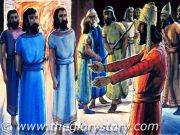 Daniel 3:15

Quel est le dieu qui vous délivrera de ma main ?
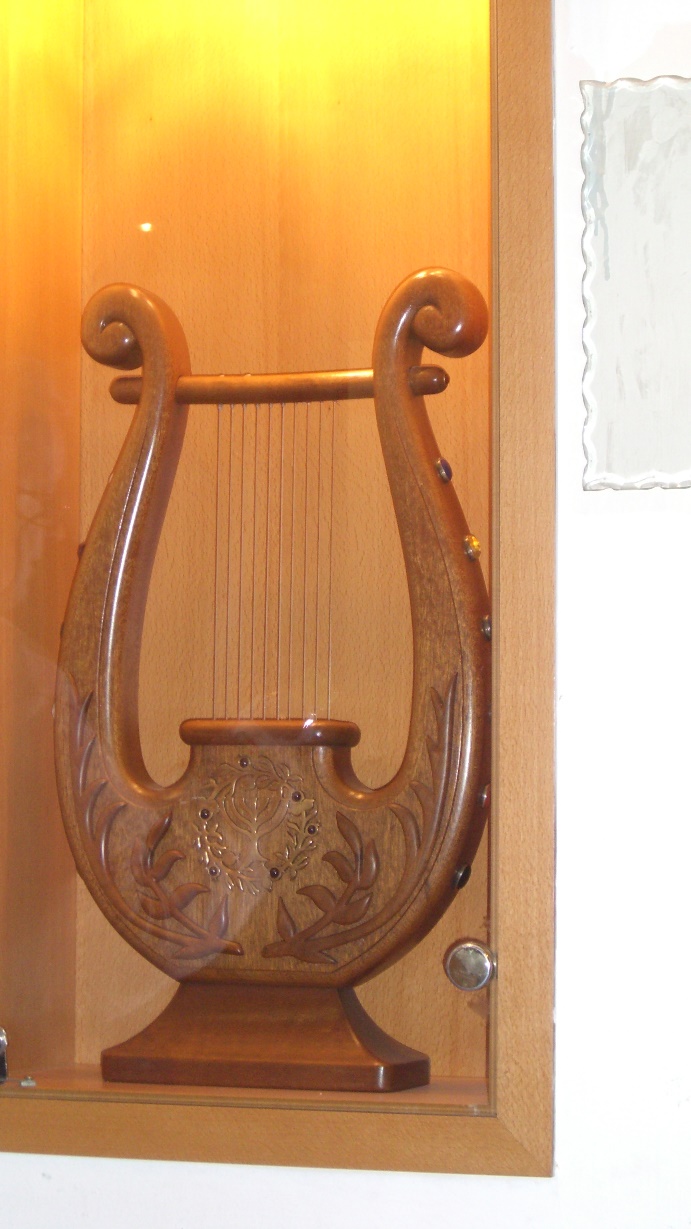 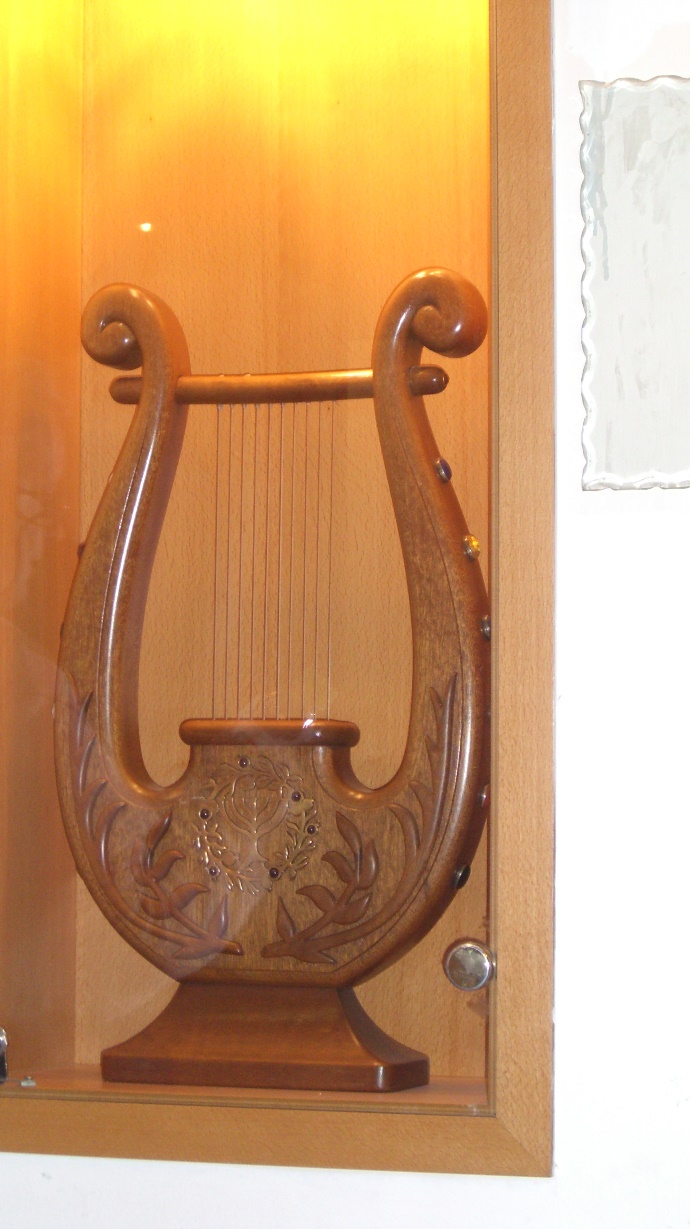 Apocalypse 15:3

Tes œuvres sont grandes et admirables, Seigneur Dieu tout-puissant ! 
Tes voies sont justes et véritables, 
roi des nations !
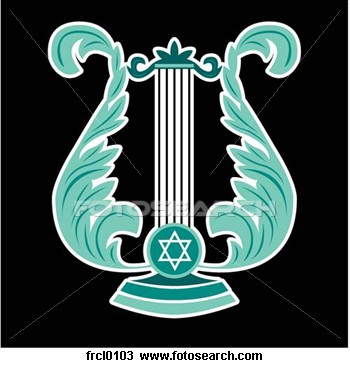 Psaume 145:17

L’Éternel est juste dans toutes ses voies, Et miséricordieux 
dans toutes ses œuvres.
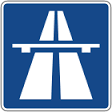 Deutéronome 32:4

Toutes ses voies sont justes … 
Il est juste et droit.
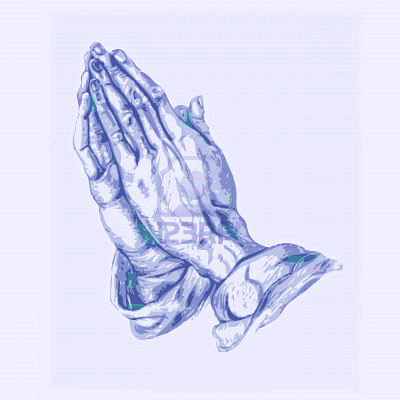 1 Jean 1:9

Si nous confessons nos péchés, 
il est fidèle et juste 
pour nous les pardonner, 
et pour nous purifier 
de toute iniquité.
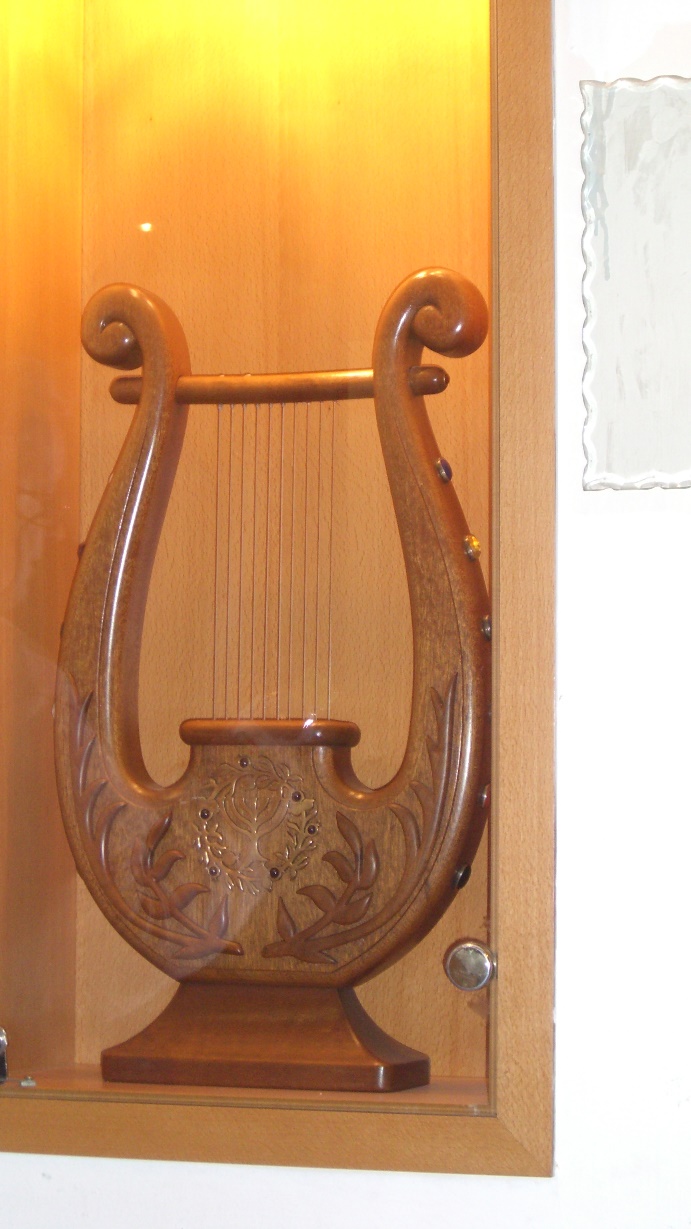 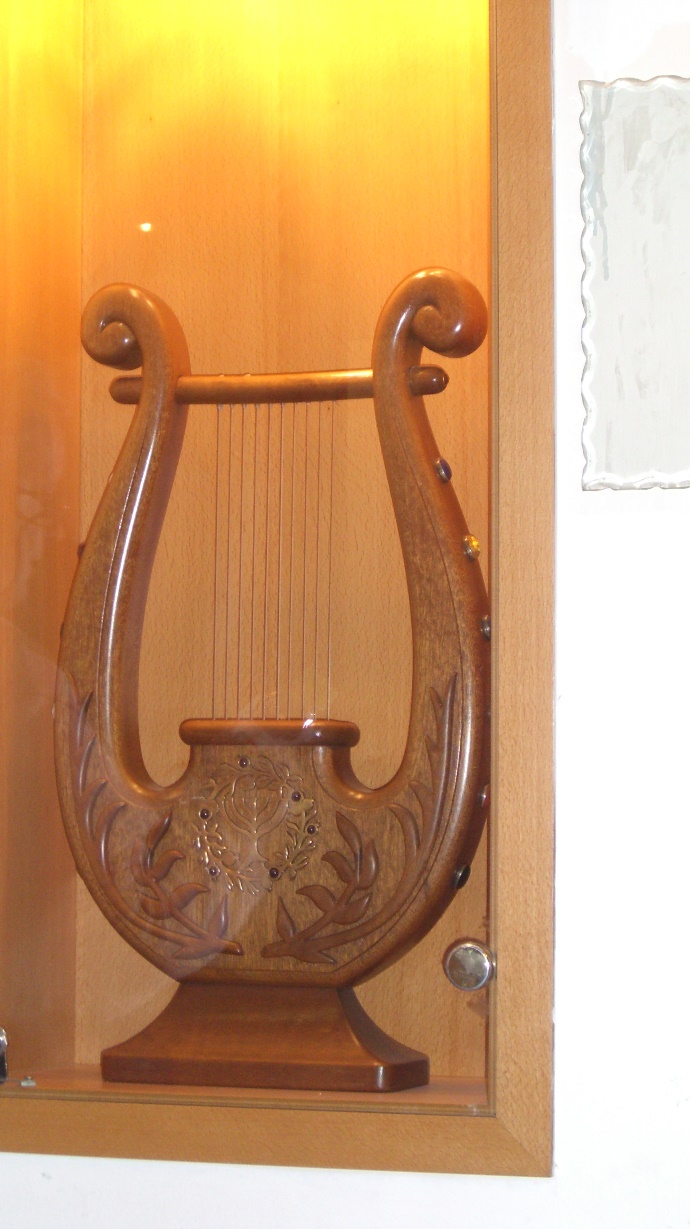 Apocalypse 15:3

Tes œuvres sont grandes et admirables, Seigneur Dieu tout-puissant ! 
Tes voies sont justes et véritables, 
roi des nations !
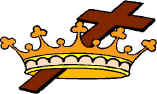 Jérémié 10:7

Qui ne te craindrait, roi des nations ? C’est à toi que la crainte est due ; 
Car, parmi tous les sages des nations 
et dans tous leurs royaumes, 
Nul n’est semblable à toi.
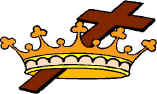 Psaume 22:28

À l’Éternel appartient le règne : 
Il domine sur les nations.
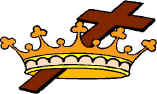 Psaume 72:11

Tous les rois se prosterneront devant lui, Toutes les nations le serviront.
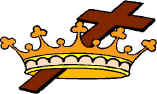 Psaume 86:9

Toutes les nations que tu as faites viendront Se prosterner devant ta face, Seigneur, Et rendre gloire à ton nom.
Apocalypse 15:4

Qui ne craindrait, Seigneur, 
et ne glorifierait ton nom ? 
Car seul tu es saint. 
Et toutes les nations viendront, 
et se prosterneront devant toi, 
parce que tes jugements 
ont été manifestés.
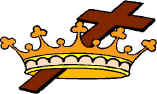 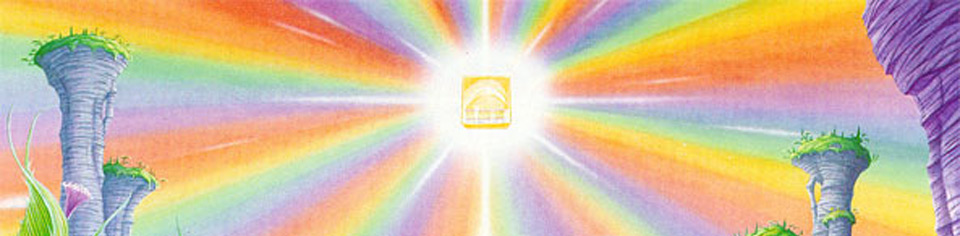 Apocalypse 15:5 

Après cela, je regardai, 
et le temple du tabernacle du témoignage fut ouvert dans le ciel.
Apocalypse 11:19

Le temple de Dieu dans le ciel fut ouvert, 
et l’arche de son alliance 
apparut dans son temple. 
Et il y eut des éclairs, des voix, 
des tonnerres, un tremblement de terre, 
et une forte grêle.
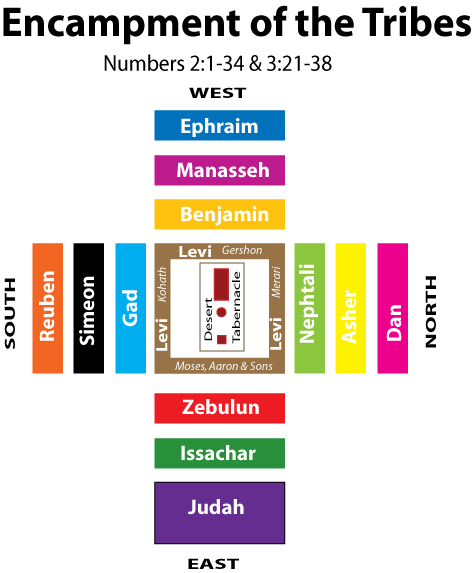 Nombres 1:53

Lévites camperont 
autour du tabernacle du témoignage
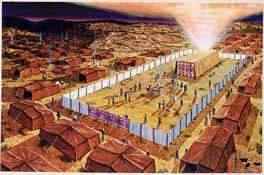 Actes 7:44

Nos pères avaient au désert 
le tabernacle du témoignage
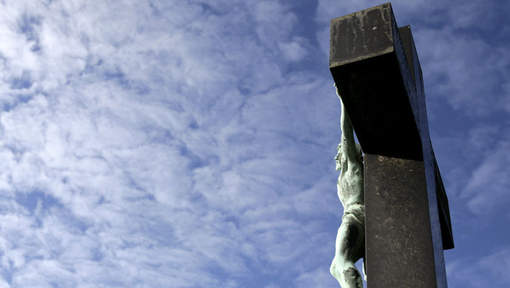 Jean 19:30

Tout est accompli.
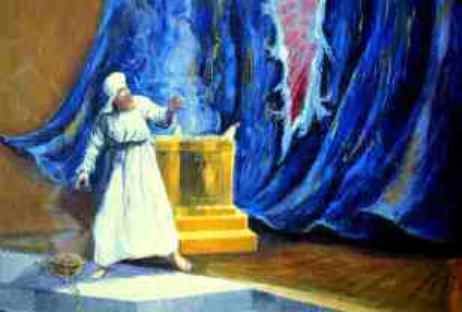 Marc 15:38

Le voile du temple se déchira en deux, depuis le haut jusqu’en bas.
Ephésiens 2:13

Maintenant, en Jésus-Christ, 
vous qui étiez jadis éloignés, 
vous avez été rapprochés 
par le sang de Christ.
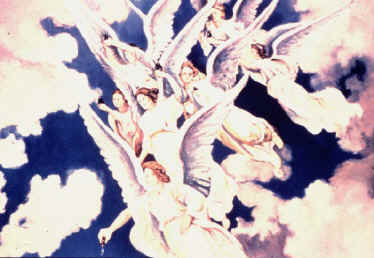 Apocalypse 15:6

Et les sept anges qui tenaient 
les sept fléaux sortirent du temple, revêtus d’un lin pur, éclatant, et ayant des ceintures d’or autour de la poitrine.
Apocalypse 3:4Tu as à Sardes quelques hommes qui n’ont pas souillé leurs vêtements ; ils marcheront avec moi en vêtements blancs, parce qu’ils en sont dignes.
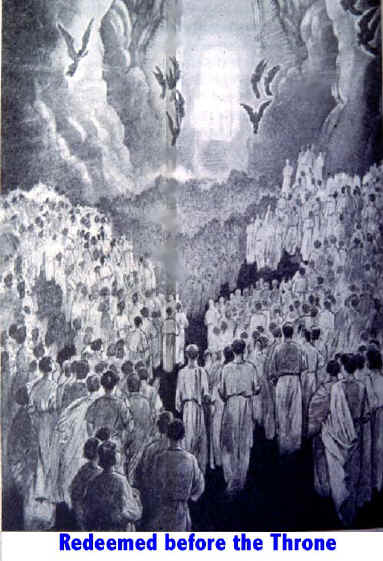 Apocalypse 7:13

Et l’un des vieillards 
prit la parole et me dit : 
Ceux qui sont revêtus 
de robes blanches, 
qui sont-ils, 
et d’où sont-ils venus ?
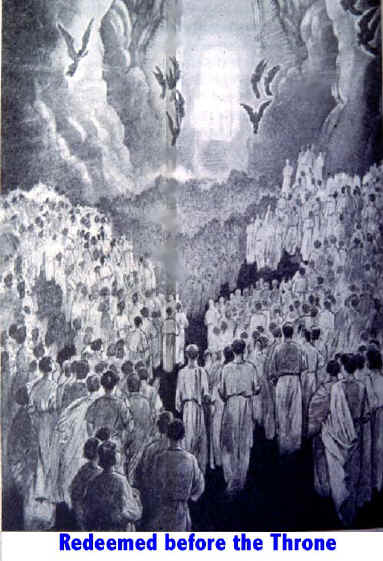 Apocalypse 7:14

Je lui dis : 
Mon seigneur, tu le sais. 
Et il me dit : 
Ce sont ceux qui viennent 
de la grande tribulation ; 
ils ont lavé leurs robes, 
et ils les ont blanchies 
dans le sang de l’agneau.
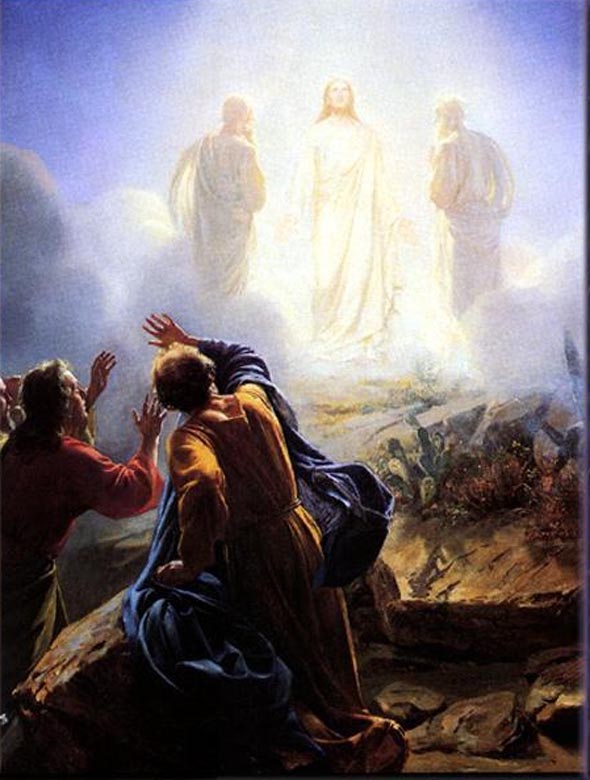 Matthieu 17:2 

Il fut transfiguré devant eux ; 
son visage resplendit comme le soleil, 
et ses vêtements devinrent blancs 
comme la lumière.
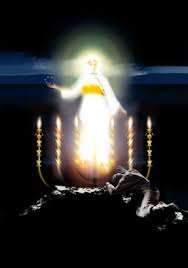 Apocalypse 15:6

… revêtus d’un lin pur, éclatant, et ayant des ceintures d’or autour de la poitrine.
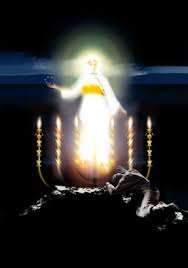 Apocalypse 19:8

le fin lin, 
ce sont les œuvres justes des saints.
Apocalypse 1:12 Je me retournai pour connaître quelle était la voix qui me parlait. Et, après m’être retourné, je vis sept chandeliers d’or
Apocalypse 1:13 et, au milieu des sept chandeliers, quelqu'un qui ressemblait à un fils d'homme
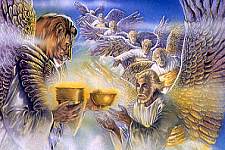 Apocalypse 15:7 

Et l’un des quatre êtres vivants donna 
aux sept anges sept coupes d’or, 
pleines de la colère du Dieu 
qui vit aux siècles des siècles.
Apocalypse 4:6

Au milieu du trône et autour du trône, il y a quatre êtres vivants remplis d’yeux devant et derrière.
Apocalypse 4:7

Le premier être vivant est semblable 
à un lion, le second être vivant 
est semblable à un veau, le troisième être vivant a la face d’un homme, 
et le quatrième être vivant 
est semblable à un aigle qui vole.
Apocalypse 4:8

Les quatre êtres vivants ont chacun six ailes, et ils sont remplis d’yeux tout autour et au dedans. 
Ils ne cessent de dire jour et nuit : Saint, saint, saint est le Seigneur Dieu, le Tout-Puissant, qui était, 
qui est, et qui vient !
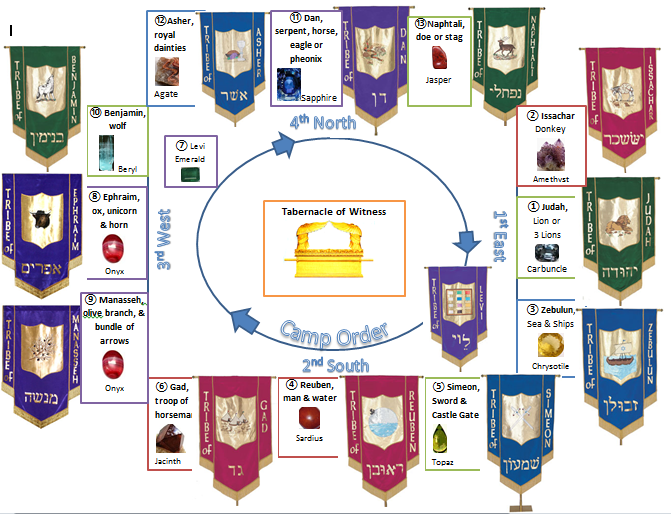 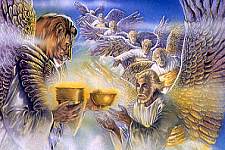 Apocalypse 15:7 

Et l’un des quatre êtres vivants donna 
aux sept anges sept coupes d’or, 
pleines de la colère du Dieu 
qui vit aux siècles des siècles.
Psaume 9:7

L’Éternel règne à jamais
Psaume 135:13

Éternel ! ton nom subsiste à toujours, Éternel ! ta mémoire dure 
de génération en génération.
Psaume 145:13

Ton règne est un règne 
de tous les siècles, 
Et ta domination subsiste 
dans tous les âges.
Lamentations 5:19

Toi, l’Éternel, tu règnes à jamais ; 
Ton trône subsiste 
de génération en génération.
1 Timothée 1:17

Au roi des siècles, immortel, invisible, seul Dieu, soient honneur et gloire, 
aux siècles des siècles ! Amen !
α      &  Ω Apocalypse 1:8 Je suis l’alpha et l’oméga, dit le Seigneur Dieu, celui qui est, qui était, et qui vient, le Tout-Puissant.
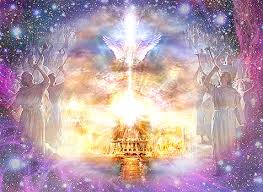 Apocalypse 15:8 

Et le temple fut rempli de fumée, à cause de la gloire de Dieu et de sa puissance ; 
et personne ne pouvait entrer 
dans le temple, jusqu’à ce que les sept fléaux des sept anges fussent accomplis.
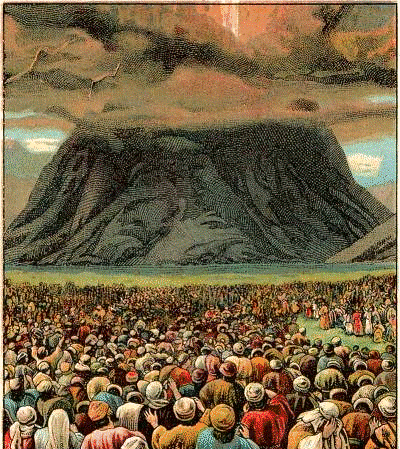 Exode 19:8 

La montagne de Sinaï était toute en fumée, parce que l’Éternel y était descendu 
au milieu du feu; cette fumée s’élevait comme la fumée d’une fournaise, et toute la montagne tremblait avec violence.
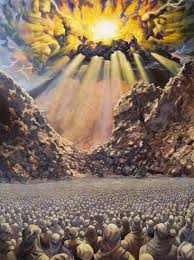 Exode 24:7 

L’aspect de la gloire de l’Éternel 
était comme un feu dévorant 
sur le sommet de la montagne, 
aux yeux des enfants d’Israël.
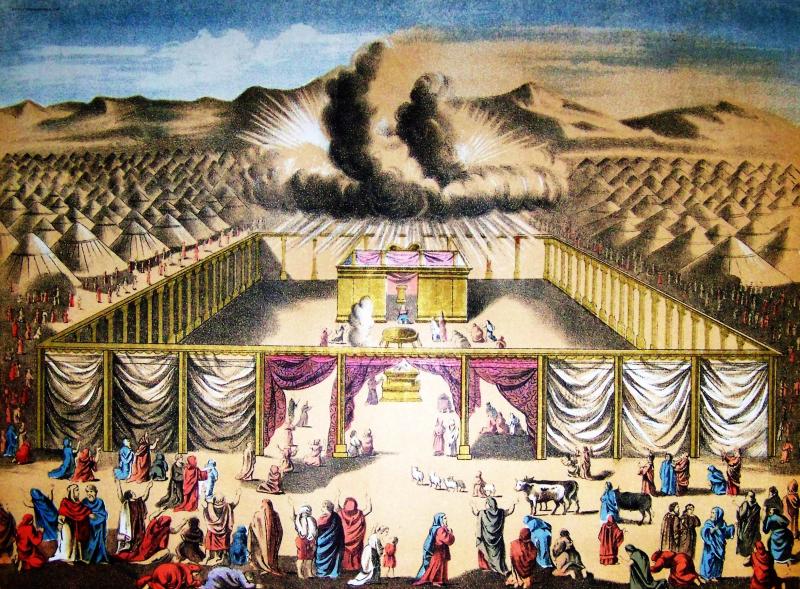 Exode 40:35 

Moïse ne pouvait pas entrer 
dans la tente d’assignation, 
parce que la nuée restait dessus, 
et que la gloire de l’Éternel 
remplissait le tabernacle.
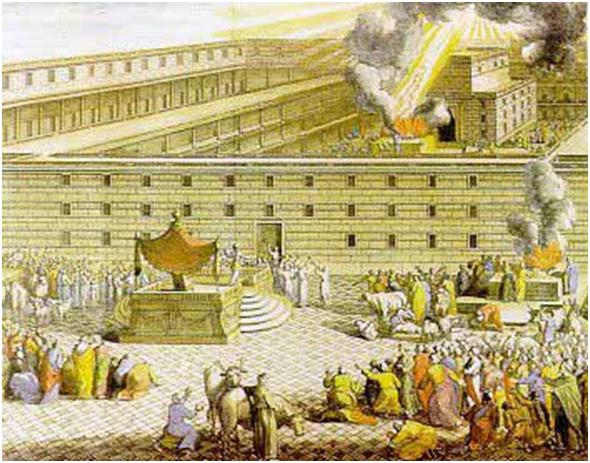 1 Rois 8:11

Les sacrificateurs ne purent pas y rester pour faire le service, à cause de la nuée ; car la gloire de l’Éternel 
remplissait la maison de l’Éternel.
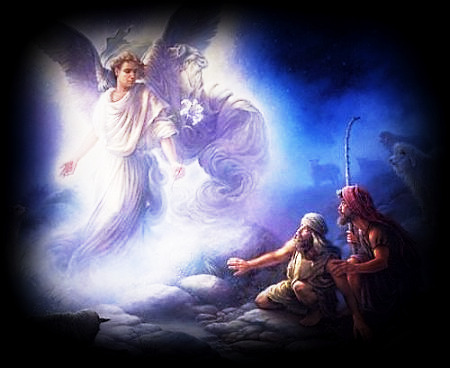 Luc 2:9

Un ange du Seigneur leur apparut, 
et la gloire du Seigneur 
resplendit autour d’eux. 
Ils furent saisis d’une grande frayeur.
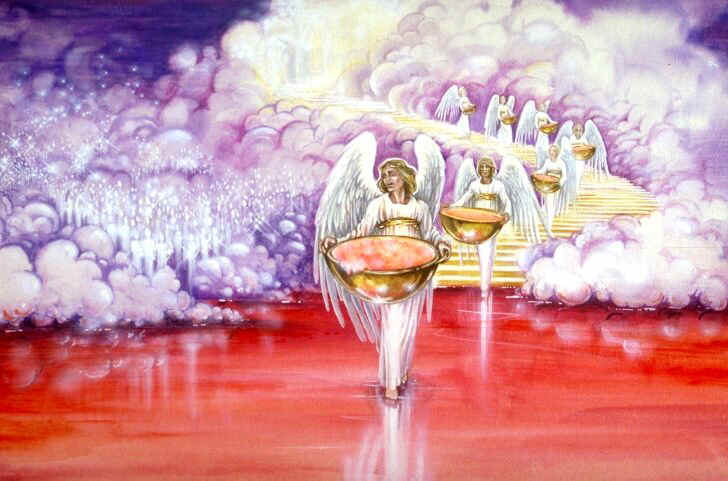 Apocalypse 16:1

Et j’entendis une voix forte qui venait 
du temple, et qui disait aux sept anges : Allez, et versez sur la terre 
les sept coupes de la colère de Dieu.
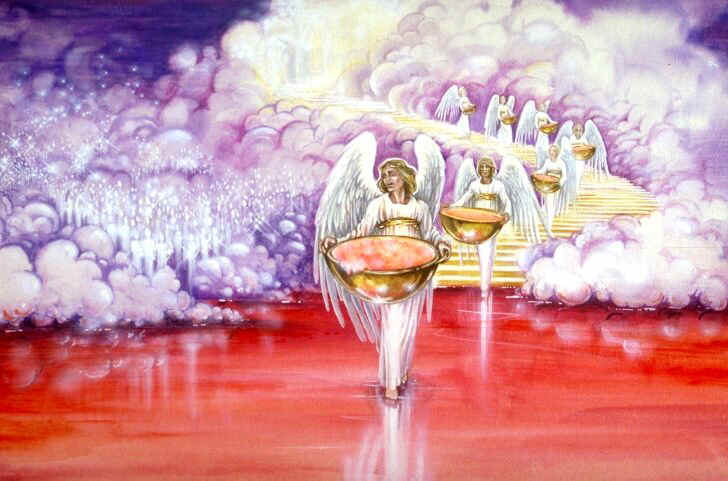 Apocalypse 16:2

Le premier alla, et il versa sa coupe sur la terre. Et un ulcère malin et douloureux frappa les hommes qui avaient la marque de la bête et qui adoraient son image.
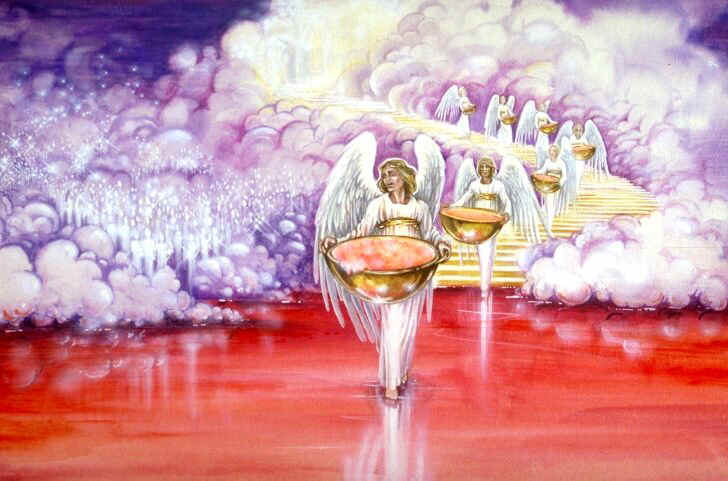 Apocalypse 16:3

Le second versa sa coupe dans la mer. 
Et elle devint du sang, comme celui 
d’un mort ; et tout être vivant mourut, 
tout ce qui était dans la mer.
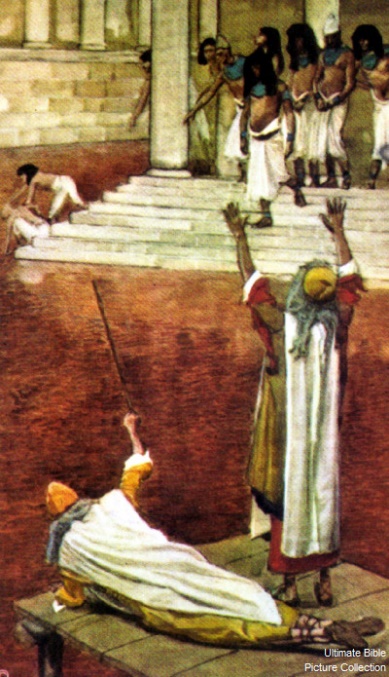 Exode 7:19

L’Éternel dit à Moïse : Dis à Aaron : 
Prends ta verge, et étends ta main 
sur les eaux des Egyptiens, sur leurs rivières, sur leurs ruisseaux, sur leurs étangs, et sur tous leurs amas d’eaux. Elles deviendront du sang : et il y aura du sang dans tout le pays d’Égypte, dans les vases de bois et dans les vases de pierre.
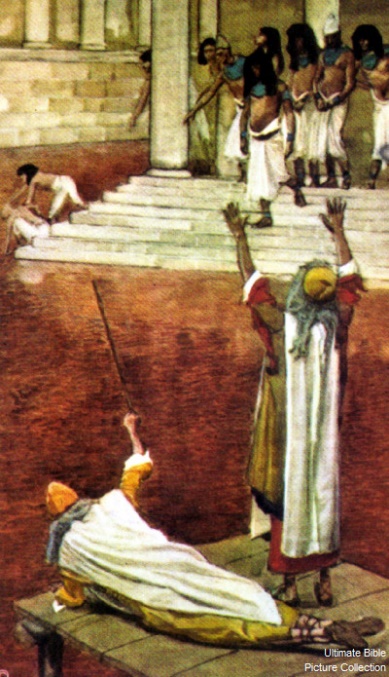 Exode 7:20

Moïse et Aaron firent ce que l’Éternel 
avait ordonné. Aaron leva la verge, 
et il frappa les eaux qui étaient 
dans le fleuve, sous les yeux de Pharaon et sous les yeux de ses serviteurs ; 
et toutes les eaux du fleuve 
furent changées en sang.
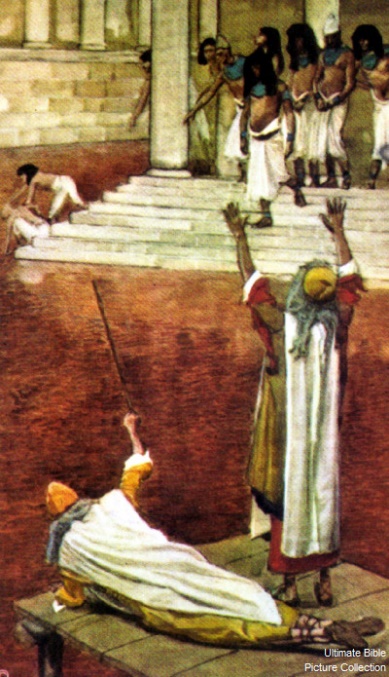 Exode 7:21

Les poissons qui étaient dans le fleuve périrent, le fleuve se corrompit, 
les Égyptiens ne pouvaient plus boire l’eau du fleuve, et il y eut du sang 
dans tout le pays d’Égypte.
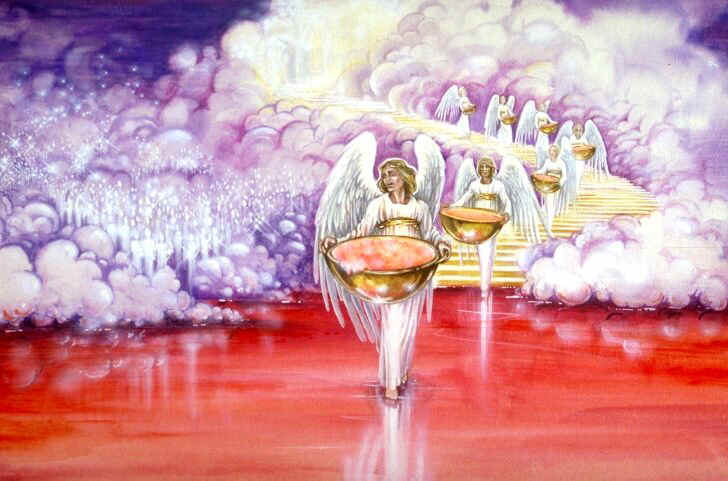 Apocalypse 16:4

Le troisième versa sa coupe dans 
les fleuves et dans les sources d’eaux. 
Et ils devinrent du sang.
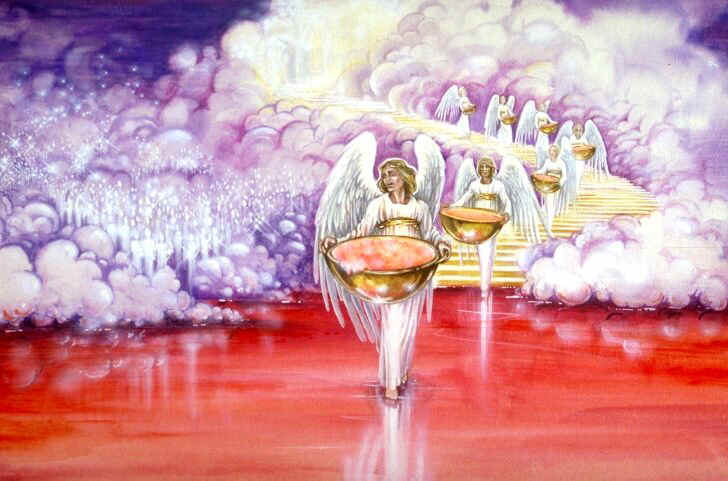 Apocalypse 16:5

Et j’entendis l’ange des eaux qui disait : 
Tu es juste, toi qui es, et qui étais ; tu es saint, parce que tu as exercé ce jugement.
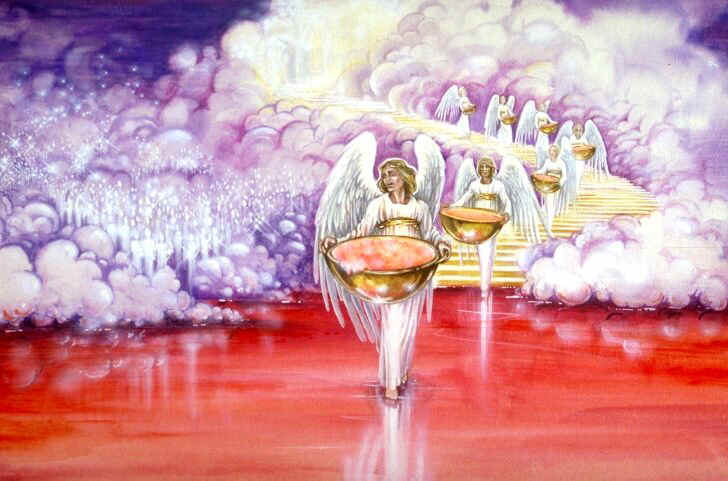 Apocalypse 16:6

Car ils ont versé le sang des saints 
et des prophètes, et tu leur as donné 
du sang à boire : ils en sont dignes.
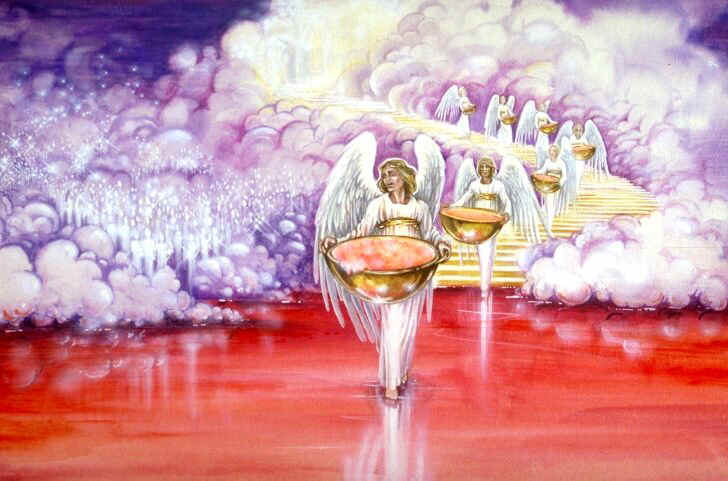 Apocalypse 16:7

Et j’entendis l’autel qui disait : 
Oui, Seigneur Dieu tout-puissant, 
tes jugements sont véritables et justes.
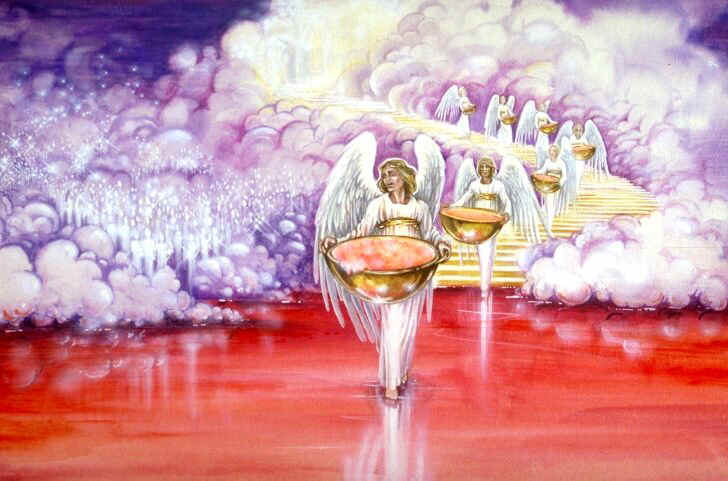 Apocalypse 16:6

Car ils ont versé le sang des saints 
et des prophètes, et tu leur as donné 
du sang à boire : ils en sont dignes.
Psaume 94:1

Dieu des vengeances, Éternel ! 
Dieu des vengeances, parais !
Ezékiel 25:17

J’exercerai … de grandes vengeances, En … châtiant avec fureur. 
Et ils sauront que je suis l’Éternel, Quand j’exercerai 
sur eux ma vengeance.
Michée 5:15

J’exercerai ma vengeance avec colère, avec fureur, sur les nations 
qui n’ont pas écouté.
Nahum 1:2

L’Éternel est un Dieu jaloux, 
il se venge ; L’Éternel se venge, 
il est plein de fureur ; 
L’Éternel se venge de ses adversaires, Il garde rancune à ses ennemis.
Malachie 3:6

Je suis l’Éternel, je ne change pas
Romains 12:9

Ne vous vengez point vous-mêmes, bien-aimés, mais laissez agir la colère ; car il est écrit : À moi la vengeance, 
à moi la rétribution, dit le Seigneur.
2 Thessaloniciens 1:6

Il est de la justice de Dieu de rendre l’affliction à ceux qui vous affligent,
2 Thessaloniciens 1:7

et de vous donner, à vous 
qui êtes affligés, du repos avec nous, lorsque le Seigneur Jésus apparaîtra du ciel avec les anges de sa puissance,
2 Thessaloniciens 1:8

au milieu d’une flamme de feu, 
pour punir ceux qui ne connaissent pas Dieu et ceux qui n’obéissent pas 
à l’Évangile de notre Seigneur Jésus.
2 Thessaloniciens 1:9

Ils auront pour châtiment 
une ruine éternelle, 
loin de la face du Seigneur 
et de la gloire de sa force,
2 Thessaloniciens 1:10

lorsqu’il viendra pour être, 
en ce jour-là, glorifié dans ses saints 
et admiré dans tous ceux qui auront cru
Hébreux 10:30

nous connaissons celui qui a dit : 
À moi la vengeance, à moi la rétribution ! et encore : 
Le Seigneur jugera son peuple.
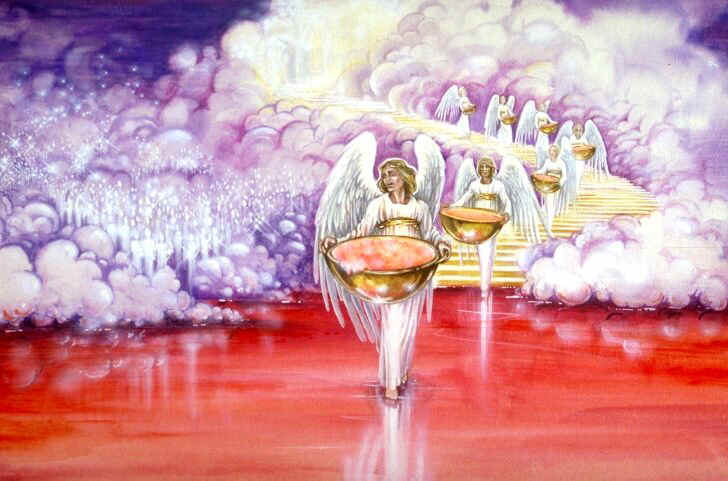 Apocalypse 16:6

Car ils ont versé le sang des saints 
et des prophètes, et tu leur as donné 
du sang à boire : ils en sont dignes.
Ephésiens 2:4

Mais Dieu, qui est riche en miséricorde, 
à cause du grand amour 
dont il nous a aimés,
Ephésiens 2:5

nous qui étions morts par nos offenses, nous a rendus à la vie avec Christ 
c’est par grâce que vous êtes sauvés
Romains 6:23

Le salaire du péché, c’est la mort ; 
mais le don gratuit de Dieu, c’est la vie éternelle en Jésus-Christ notre Seigneur.
Jacques 2:13

le jugement est sans miséricorde 
pour qui n’a pas fait miséricorde. 
La miséricorde triomphe du jugement.
Matthieu 18:23

Le royaume des cieux est semblable 
à un roi qui voulut faire rendre compte 
à ses serviteurs.
Matthieu 18:24

Quand il se mit à compter, 
on lui en amena un 
qui devait dix mille talents
Matthieu 18:25

Comme il n’avait pas de quoi payer, 
son maître ordonna qu’il fût vendu, lui, 
sa femme, ses enfants, 
et tout ce qu’il avait, 
et que la dette fût acquittée.
Matthieu 18:26

Le serviteur, se jetant à terre, 
se prosterna devant lui, et dit : Seigneur, aie patience envers moi, 
et je te paierai tout.
Matthieu 18:27

Emu de compassion, 
le maître de ce serviteur le laissa aller, 
et lui remit la dette.
Matthieu 18:28

Après qu’il fut sorti, 
ce serviteur rencontra 
un de ses compagnons 
qui lui devait cent deniers. 
Il le saisit et l’étranglait, en disant : 
Paie ce que tu me dois.
Matthieu 18:29

Son compagnon, se jetant à terre, 
le suppliait, disant : 
Aie patience envers moi, et je te paierai.
Matthieu 18:30

Mais l’autre ne voulut pas, 
et il alla le jeter en prison, 
jusqu’à ce qu’il eût payé ce qu’il devait.
Matthieu 18:31

Ses compagnons, 
ayant vu ce qui était arrivé, 
furent profondément attristés, 
et ils allèrent raconter à leur maître 
tout ce qui s’était passé.
Matthieu 18:32

Alors le maître fit appeler ce serviteur, 
et lui dit : Méchant serviteur, 
je t’avais remis en entier ta dette, 
parce que tu m’en avais supplié ;
Matthieu 18:33

ne devais-tu pas aussi avoir pitié 
de ton compagnon, 
comme j’ai eu pitié de toi ?
Matthieu 18:34

Et son maître, irrité, 
le livra aux bourreaux, 
jusqu’à ce qu’il eût payé 
tout ce qu’il devait.
Matthieu 18:34

C’est ainsi que mon Père céleste 
vous traitera, 
si chacun de vous ne pardonne 
à son frère de tout son cœur.
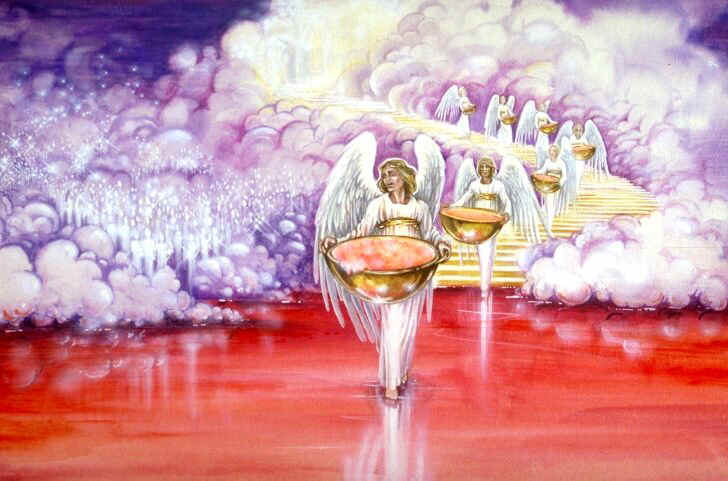 Apocalypse 16:8

Le quatrième versa sa coupe sur le soleil. Et il lui fut donné de brûler les hommes par le feu ;
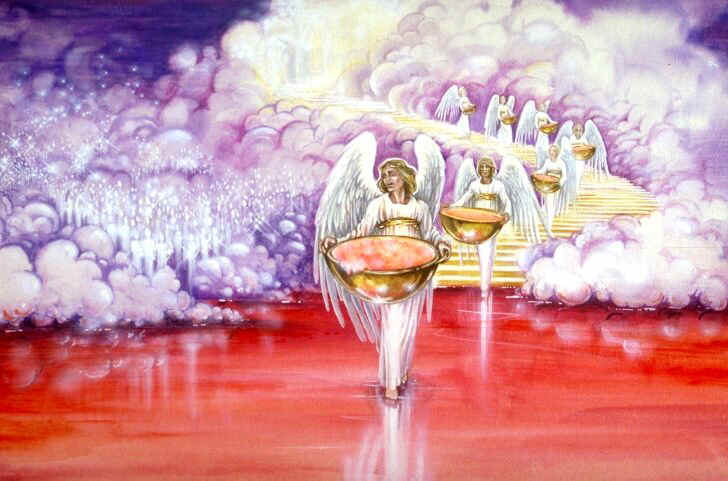 Apocalypse 16:9

et les hommes furent brûlés 
par une grande chaleur, 
et ils blasphémèrent le nom du Dieu 
qui a l’autorité sur ces fléaux, et ils ne se repentirent pas pour lui donner gloire.
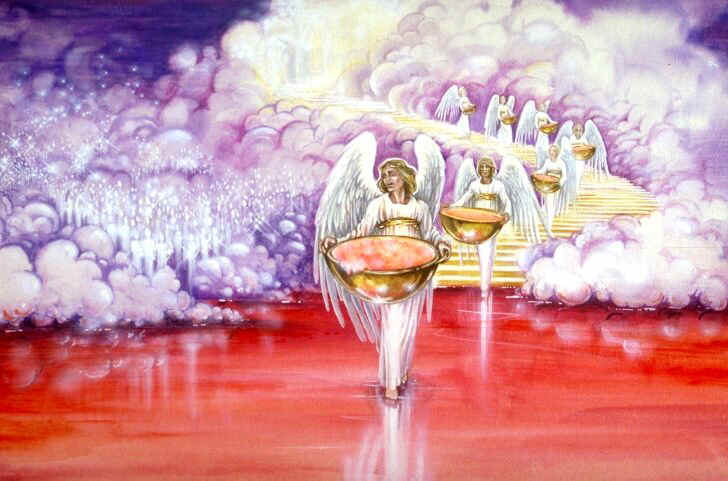 Apocalypse 16:10

Le cinquième versa sa coupe 
sur le trône de la bête. 
Et son royaume fut couvert de ténèbres ; et les hommes se mordaient 
la langue de douleur,
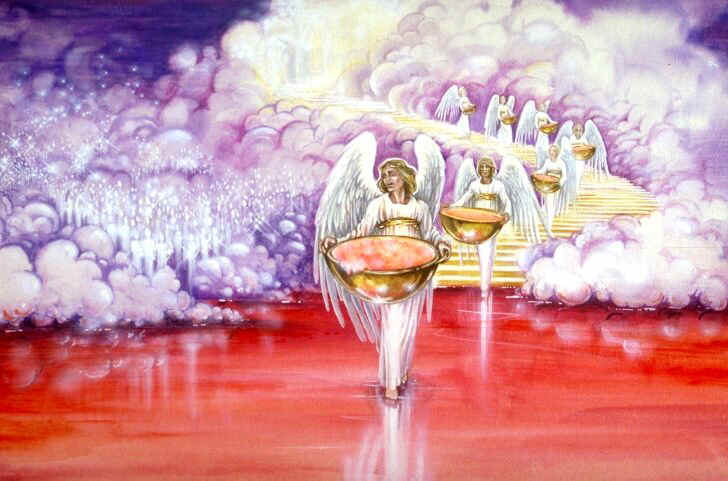 Apocalypse 16:11

et ils blasphémèrent le Dieu du ciel, 
à cause de leurs douleurs 
et de leurs ulcères, 
et ils ne se repentirent pas 
de leurs œuvres.
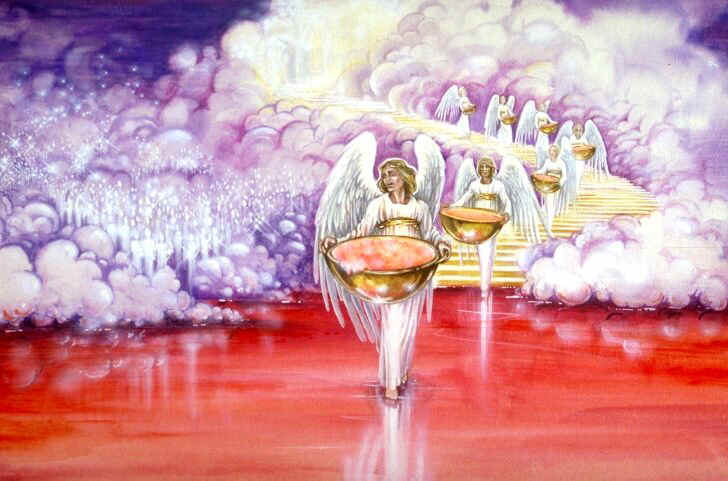 Apocalypse 16:12

Le sixième versa sa coupe 
sur le grand fleuve, l’Euphrate. 
Et son eau tarit, 
afin que le chemin des rois 
venant de l’Orient fût préparé.
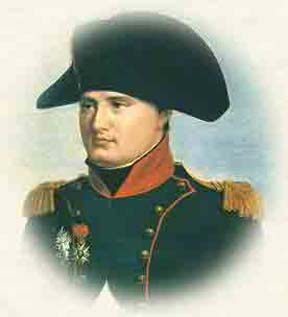 « Quand la Chine se réveille, 
le monde tremblera »

(Napoléon)
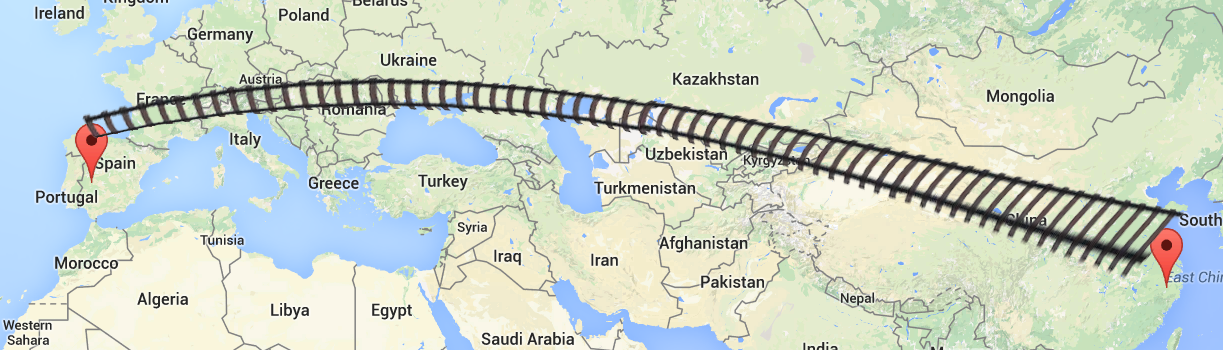 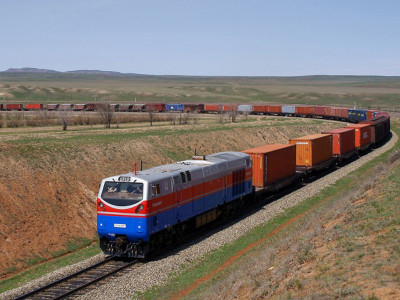 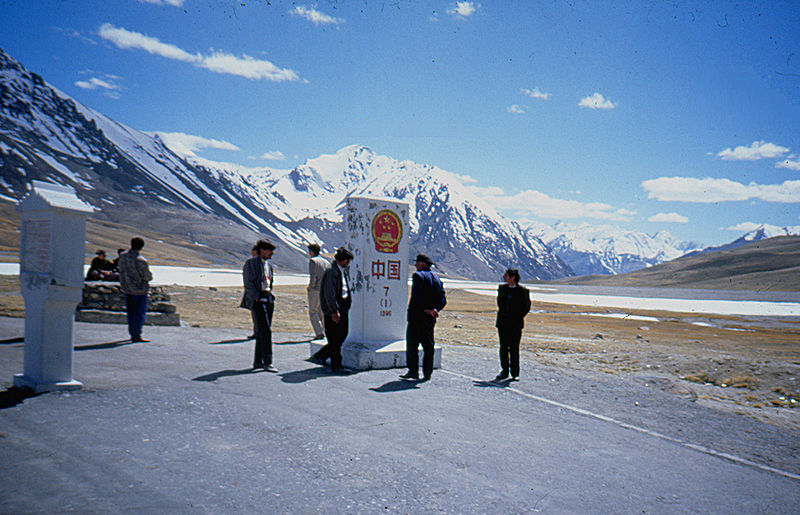 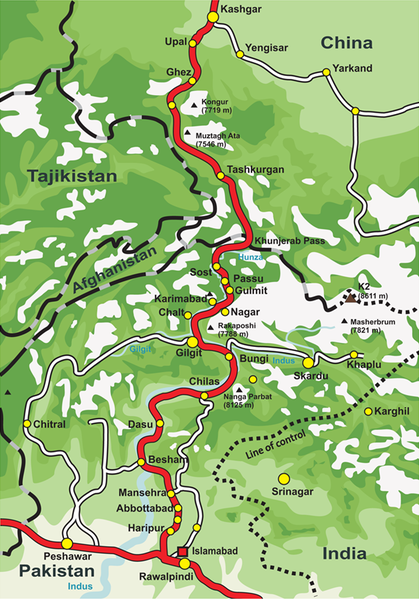 La route de Karakorum
La vallée d’Armageddon en Israël
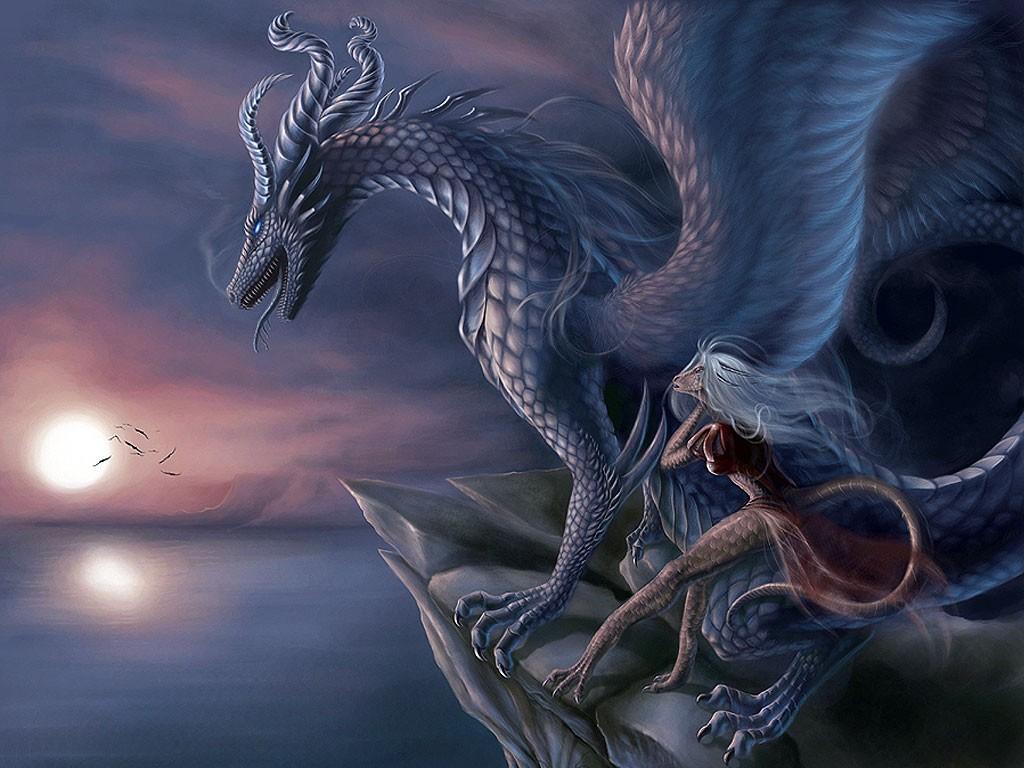 Apocalypse 16:13

Et je vis sortir de la bouche du dragon, 
et de la bouche de la bête, 
et de la bouche du faux prophète, 
trois esprits impurs, 
semblables à des grenouilles.
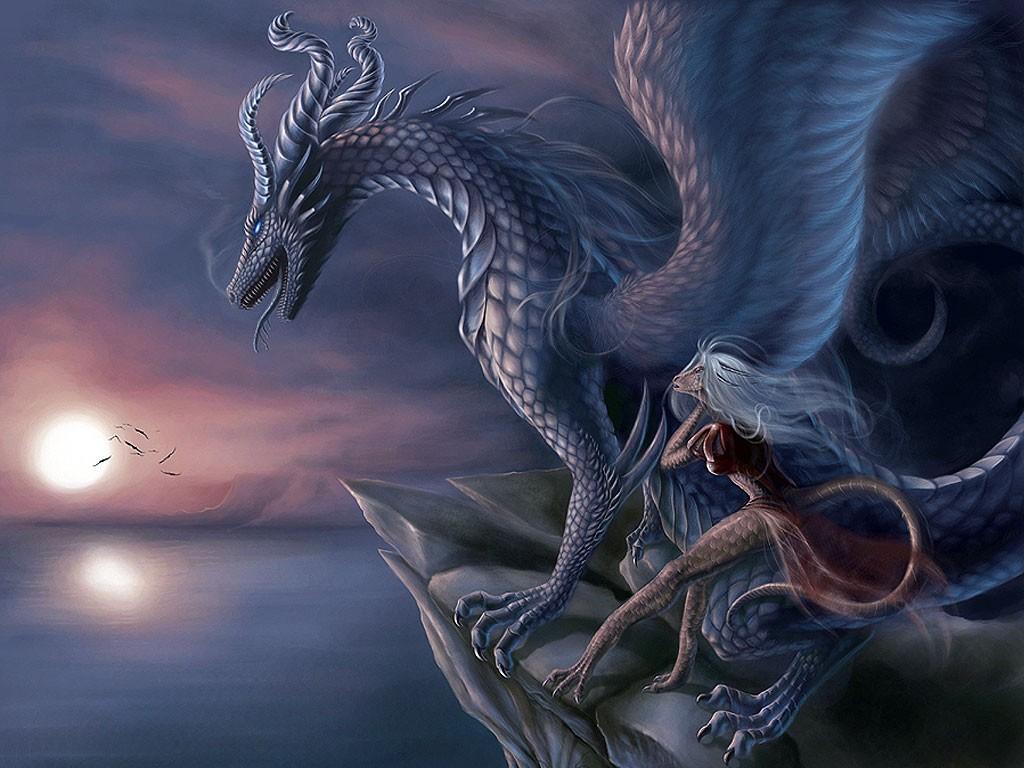 Apocalypse 16:14

Car ce sont des esprits de démons, 
qui font des prodiges, et qui vont 
vers les rois de toute la terre, 
afin de les rassembler pour le combat 
du grand jour du Dieu tout-puissant.
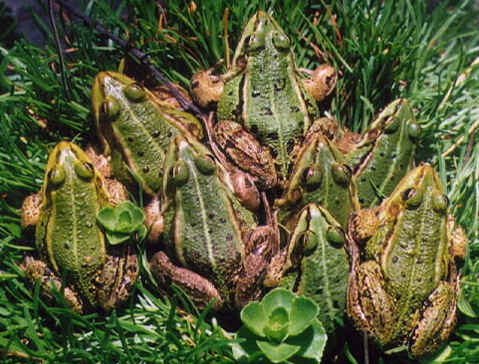 Exode 8:6

Aaron étendit sa main 
sur les eaux de l’Égypte ; 
et les grenouilles montèrent 
et couvrirent le pays d’Égypte.
Lévitique 11:10

Vous aurez en abomination tous ceux 
qui n’ont pas des nageoires et des écailles, parmi tout ce qui se meut dans les eaux 
et tout ce qui est vivant dans les eaux, 
soit dans les mers, soit dans les rivières.
Lévitique 11:11

Vous les aurez en abomination, 
vous ne mangerez pas de leur chair, 
et vous aurez en abomination 
leurs corps morts.
Lévitique 11:12

Vous aurez en abomination 
tous ceux qui, dans les eaux, 
n’ont pas des nageoires et des écailles.
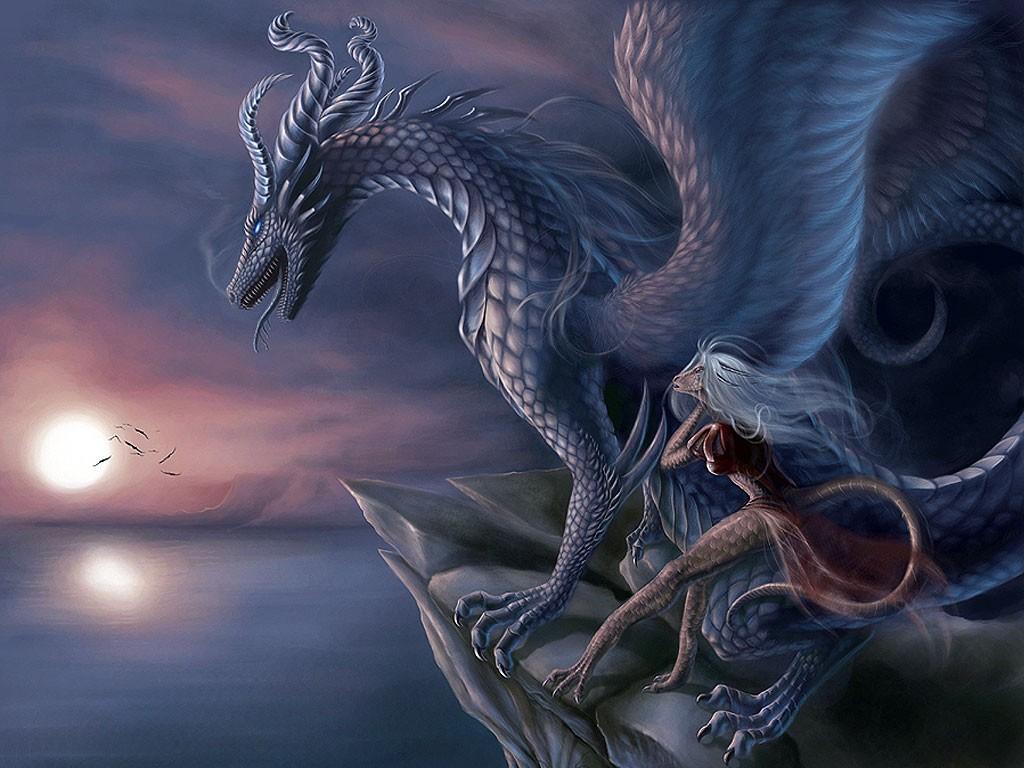 Apocalypse 16:14

Car ce sont des esprits de démons, 
qui font des prodiges, et qui vont 
vers les rois de toute la terre, 
afin de les rassembler pour le combat 
du grand jour du Dieu tout-puissant.
La vallée d’Armageddon en Israël
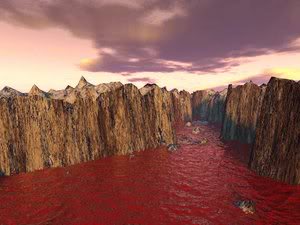 Apocalypse 14:20

Et la cuve fut foulée hors de la ville ; 
et du sang sortit de la cuve, 
jusqu’aux mors des chevaux, 
sur une étendue de mille six cents stades
Zacharie 12:2

Voici, je ferai de Jérusalem 
une coupe d’étourdissement 
Pour tous les peuples d’alentour, 
Et aussi pour Juda 
dans le siège de Jérusalem.
Zacharie 12:3

En ce jour-là, je ferai de Jérusalem 
une pierre pesante pour tous les peuples ; Tous ceux qui la soulèveront 
seront meurtris; 
Et toutes les nations de la terre s’assembleront contre elle.
Zacharie 12:9

En ce jour-là, 
Je m'efforcerai de détruire 
toutes les nations 
qui viendront contre Jérusalem.
Joël 3:12

Que les nations se réveillent, 
et qu'elles montent 
vers la vallée de Josaphat ! 
Car là je siégerai pour juger 
toutes les nations d'alentour.
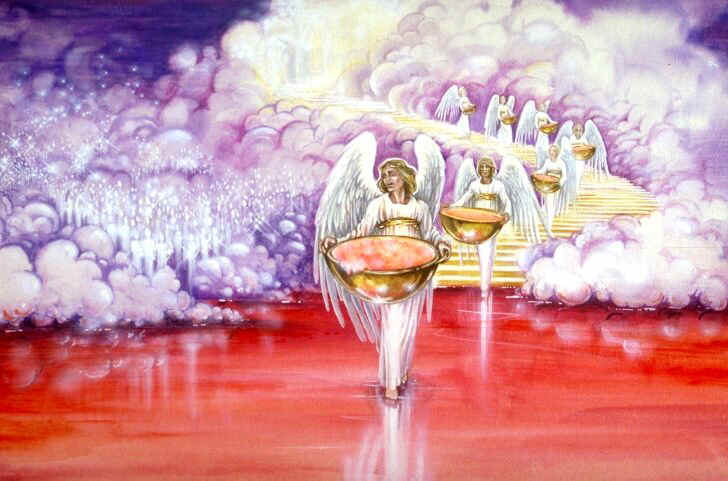 Apocalypse 16:17

Le septième versa sa coupe dans l’air. 
Et il sortit du temple, du trône, 
une voix forte qui disait : C’en est fait !
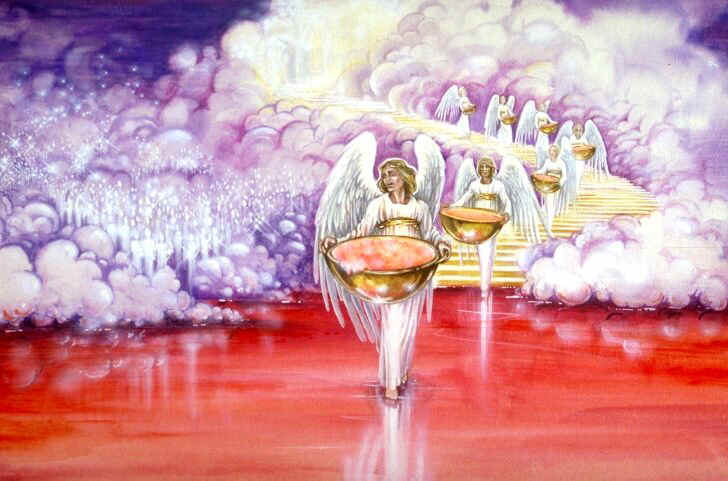 Apocalypse 16:18

Et il y eut des éclairs, des voix, 
des tonnerres, et un grand tremblement 
de terre, tel qu’il n’y avait jamais eu 
depuis que l’homme est sur la terre, 
un aussi grand tremblement.
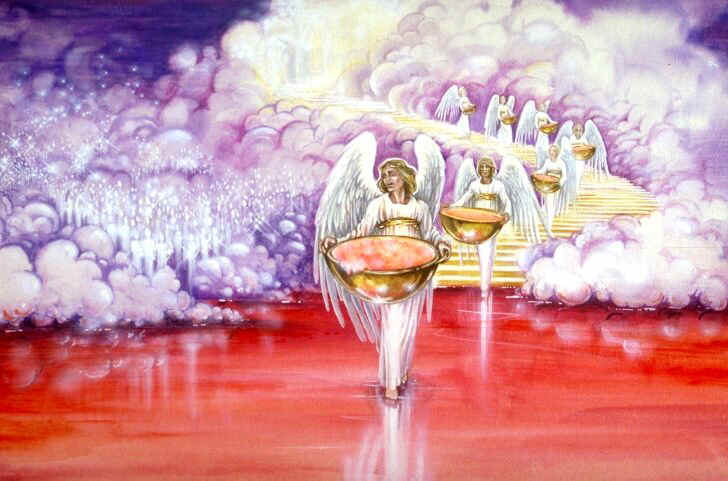 Apocalypse 16:19

Et la grande ville fut divisée 
en trois parties, 
et les villes des nations tombèrent, 
et Dieu, se souvint de Babylone la grande, pour lui donner la coupe du vin 
de son ardente colère.
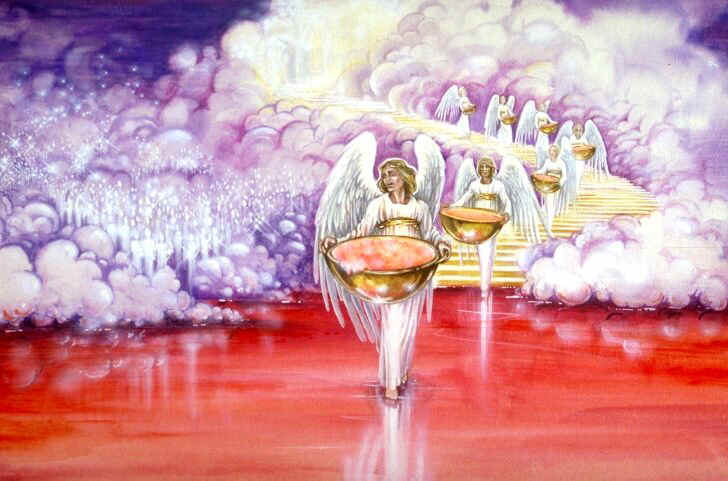 Apocalypse 16:20

Et toutes les îles s’enfuirent, 
et les montagnes ne furent pas retrouvées.
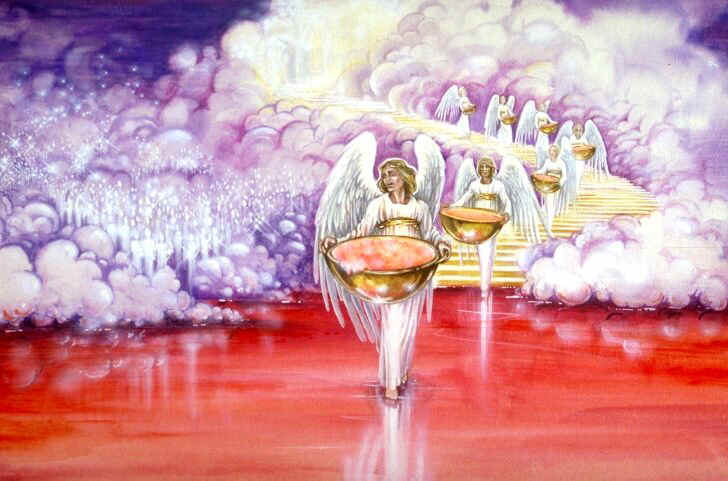 Apocalypse 16:20

Et une grosse grêle, 
dont les grêlons pesaient un talent, 
tomba du ciel sur les hommes ; 
et les hommes blasphémèrent Dieu, 
à cause du fléau de la grêle, 
parce que ce fléau était très grand.
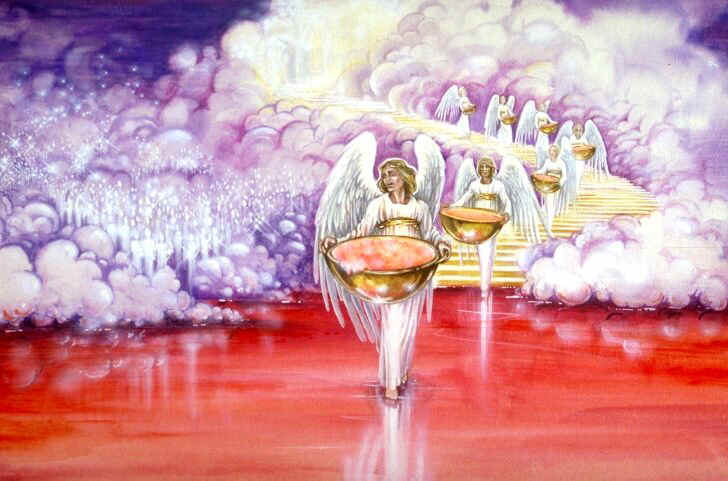 Apocalypse 16:18

Et il y eut des éclairs, des voix, 
des tonnerres, et un grand tremblement 
de terre, tel qu’il n’y avait jamais eu 
depuis que l’homme est sur la terre, 
un aussi grand tremblement.
Ézéchiel 38:20

Les montagnes seront renversées, 
Les parois des rochers s’écrouleront, 
Et toutes les murailles tomberont par terre.
Joël 2:10 

La terre tremble, Les cieux sont ébranlés, 
Le soleil et la lune s’obscurcissent, 
Et les étoiles retirent leur éclat.
Apocalypse 6:12,14 

Il y eut un grand tremblement de terre … 
et toutes les montagnes et les îles furent remuées de leurs places.
Esaïe 24:20

La terre chancelle comme un homme ivre, Elle vacille comme une cabane ; 
Son péché pèse sur elle, 
Elle tombe, et ne se relève plus.
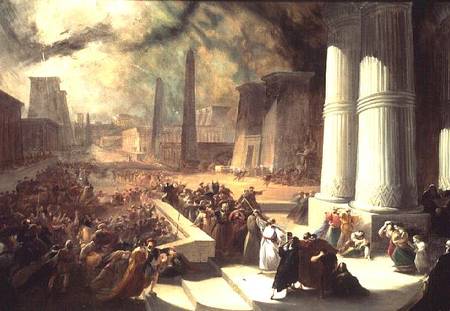 Exode 9:22 

L’Éternel dit à Moïse : 
Etends ta main vers le ciel ; 
et qu’il tombe de la grêle 
dans tout le pays d’Égypte 
sur les hommes, sur les animaux, 
et sur toutes les herbes des champs, dans le pays d’Égypte.
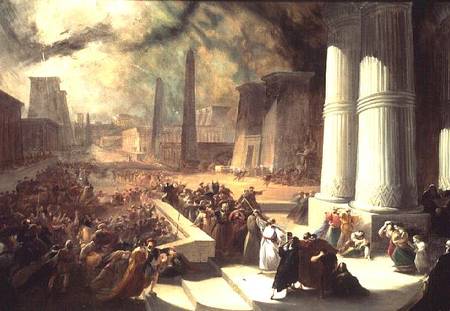 Exode 9:23 

Moïse étendit sa verge 
vers le ciel ; 
et l’Éternel envoya des tonnerres 
et de la grêle, et le feu se promenait 
sur la terre. 
L’Éternel fit pleuvoir de la grêle 
sur le pays d’Égypte.
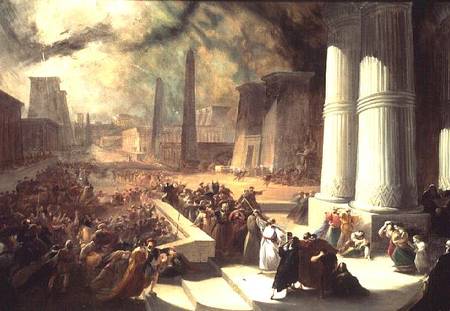 Exode 9:24 

Il tomba de la grêle, 
et le feu se mêlait 
avec la grêle ; 
elle était tellement forte 
qu’il n’y en avait point eu de semblable dans tout le pays d’Égypte 
depuis qu’il existe comme nation.
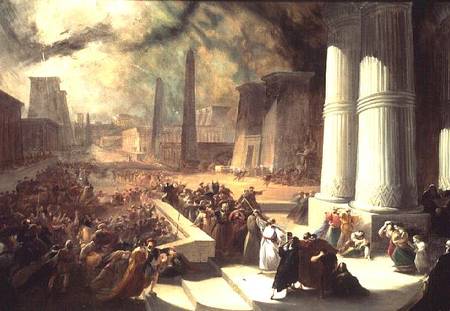 Exode 9:25 

La grêle frappa, 
dans tout le pays d’Égypte, 
tout ce qui était dans les champs, 
depuis les hommes jusqu’aux animaux ; la grêle frappa aussi toutes les herbes des champs, et brisa tous les arbres 
des champs.
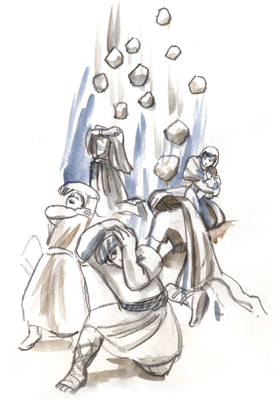 Josué 10:11

Comme ils devant Israël, 
et qu’ils étaient à la descente 
de Beth-Horon, l’Éternel fit tomber du ciel sur eux de grosses pierres jusqu’à Azéka, et ils périrent ; ceux qui moururent 
par les pierres de grêle furent 
plus nombreux que ceux qui furent tués avec l’épée par les enfants d’Israël.
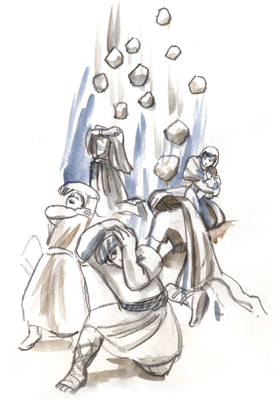 Josué 10:11

Comme ils devant Israël, 
et qu’ils étaient à la descente 
de Beth-Horon, l’Éternel fit tomber du ciel sur eux de grosses pierres jusqu’à Azéka, et ils périrent ; ceux qui moururent 
par les pierres de grêle furent 
plus nombreux que ceux qui furent tués avec l’épée par les enfants d’Israël.
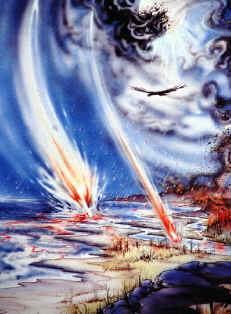 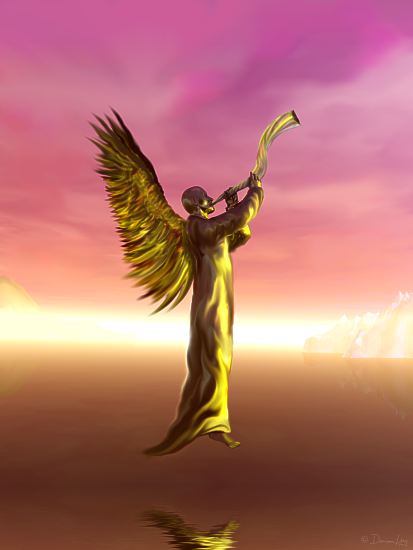 Apocalypse 8:7 

Le premier sonna de la trompette. 
Et il y eut de la grêle et du feu mêlés de sang, qui furent jetés sur la terre ; 
et le tiers de la terre fut brûlé, 
et le tiers des arbres fut brûlé, 
et toute herbe verte fut brûlée.
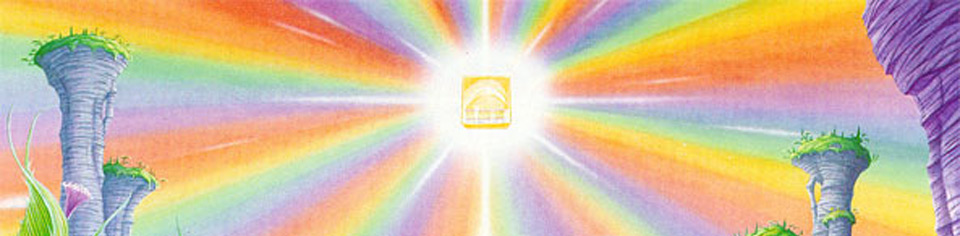 Apocalypse 11:19

Et le temple de Dieu dans le ciel fut ouvert, et l’arche de son alliance apparut 
dans son temple. Et il y eut des éclairs, des voix, des tonnerres, 
un tremblement de terre, et une forte grêle.
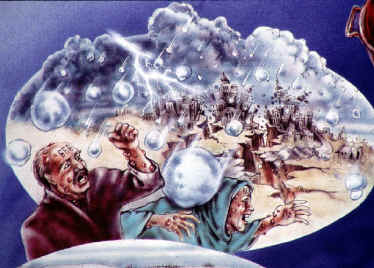 Apocalypse 16:21

Les hommes blasphémèrent Dieu, 
à cause du fléau de la grêle, 
parce que ce fléau était très grand.